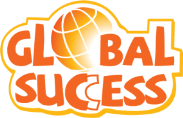 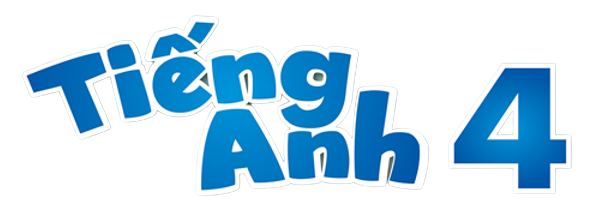 Unit
7
Our timetables
Lesson 1
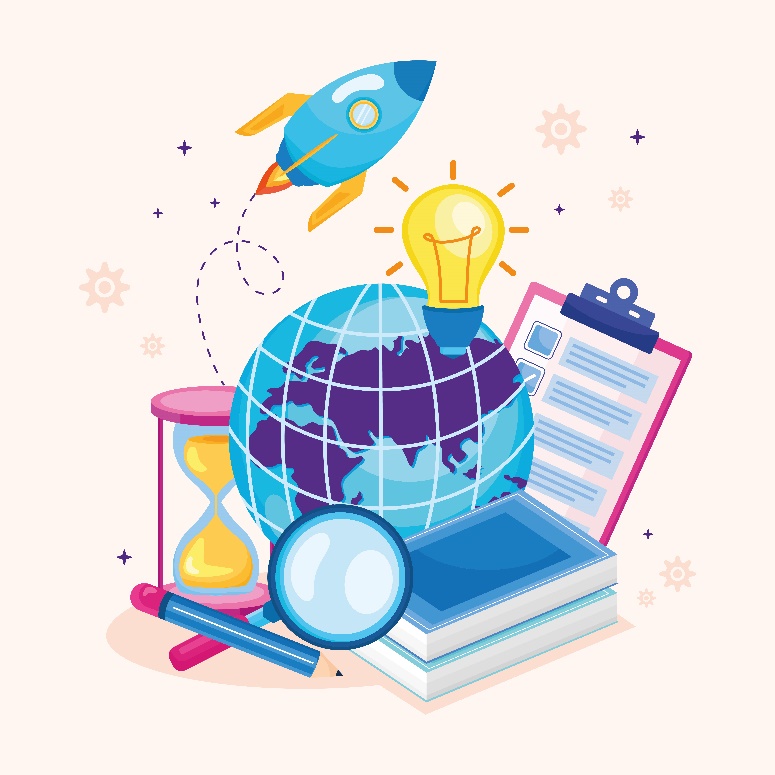 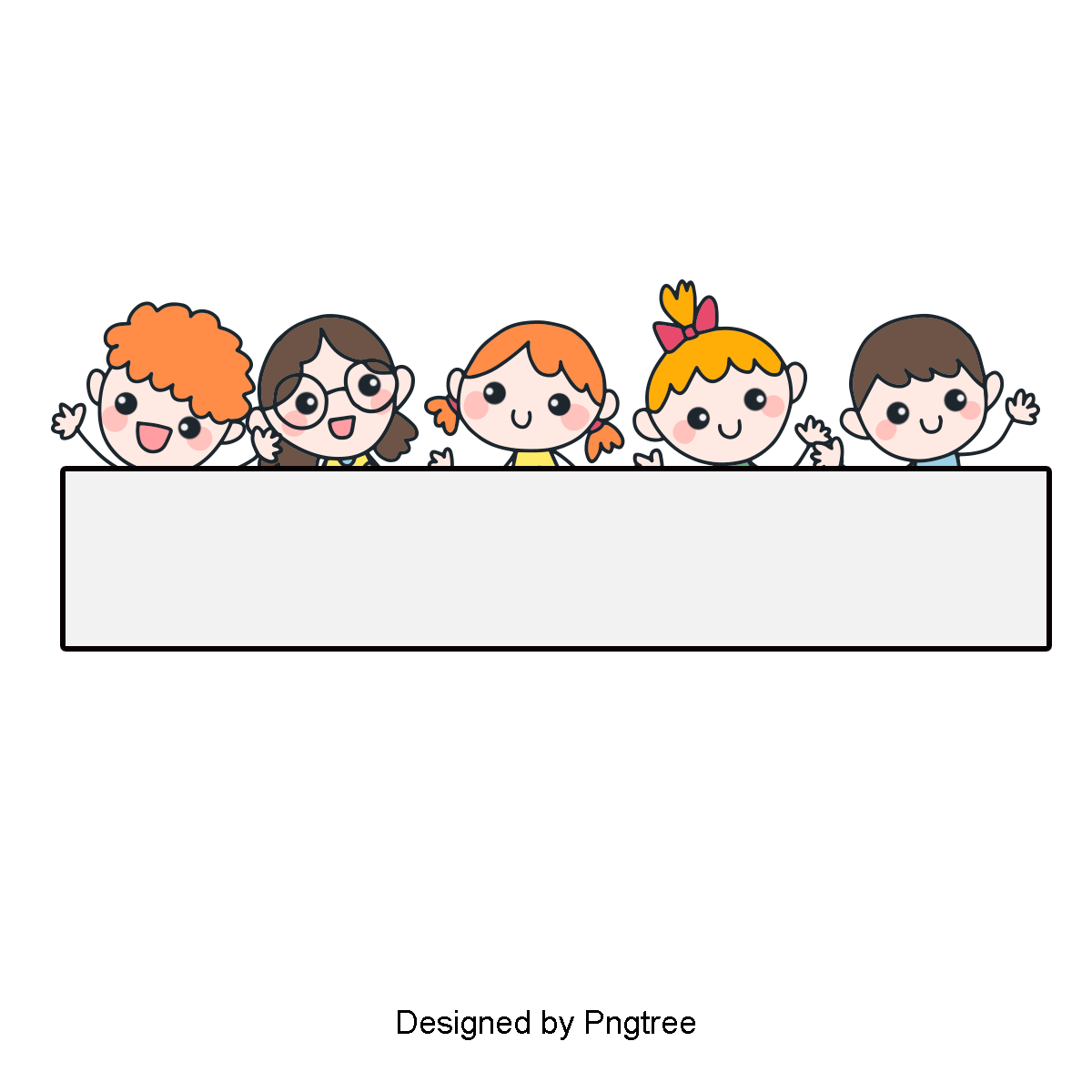 Warm-up
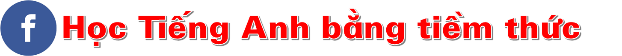 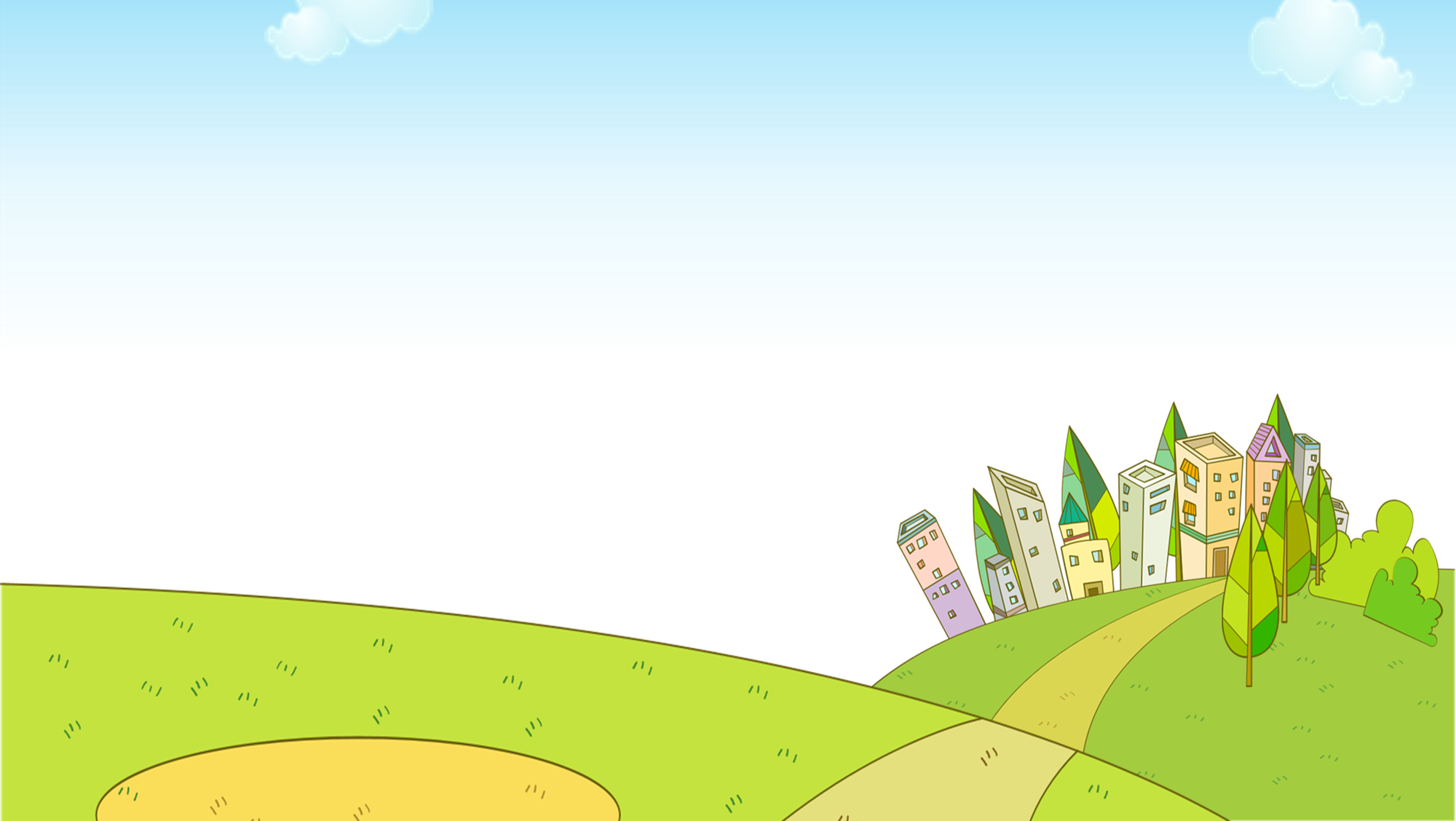 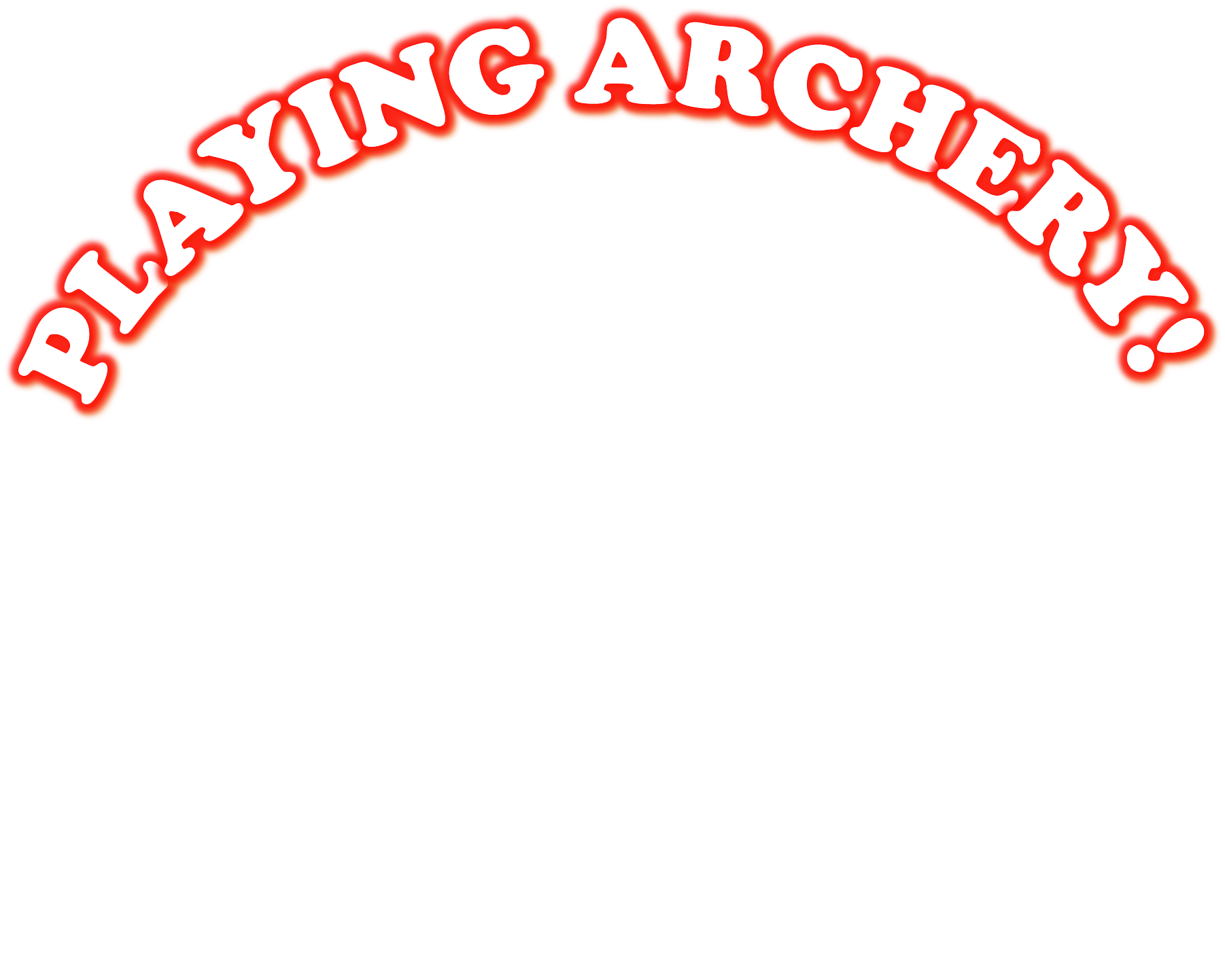 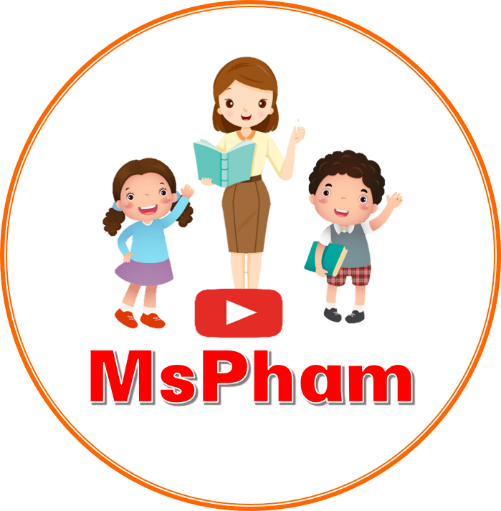 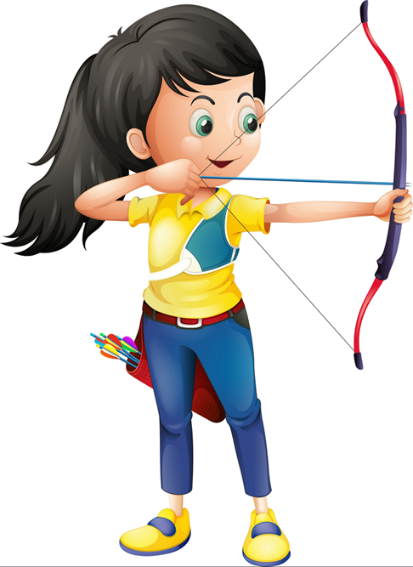 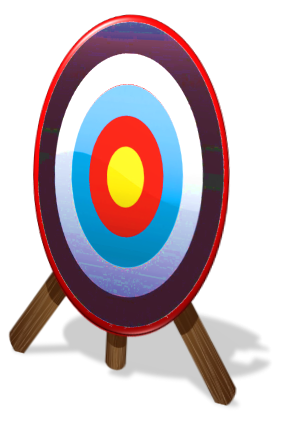 Ms Huyền Phạm
0936.082.789
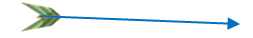 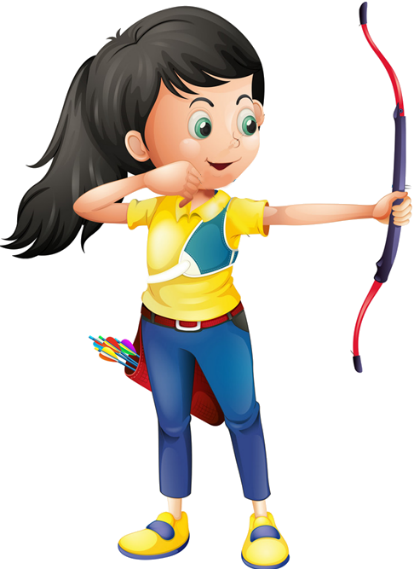 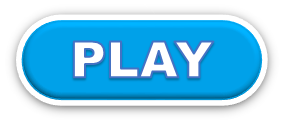 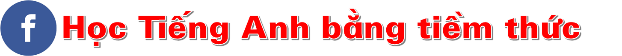 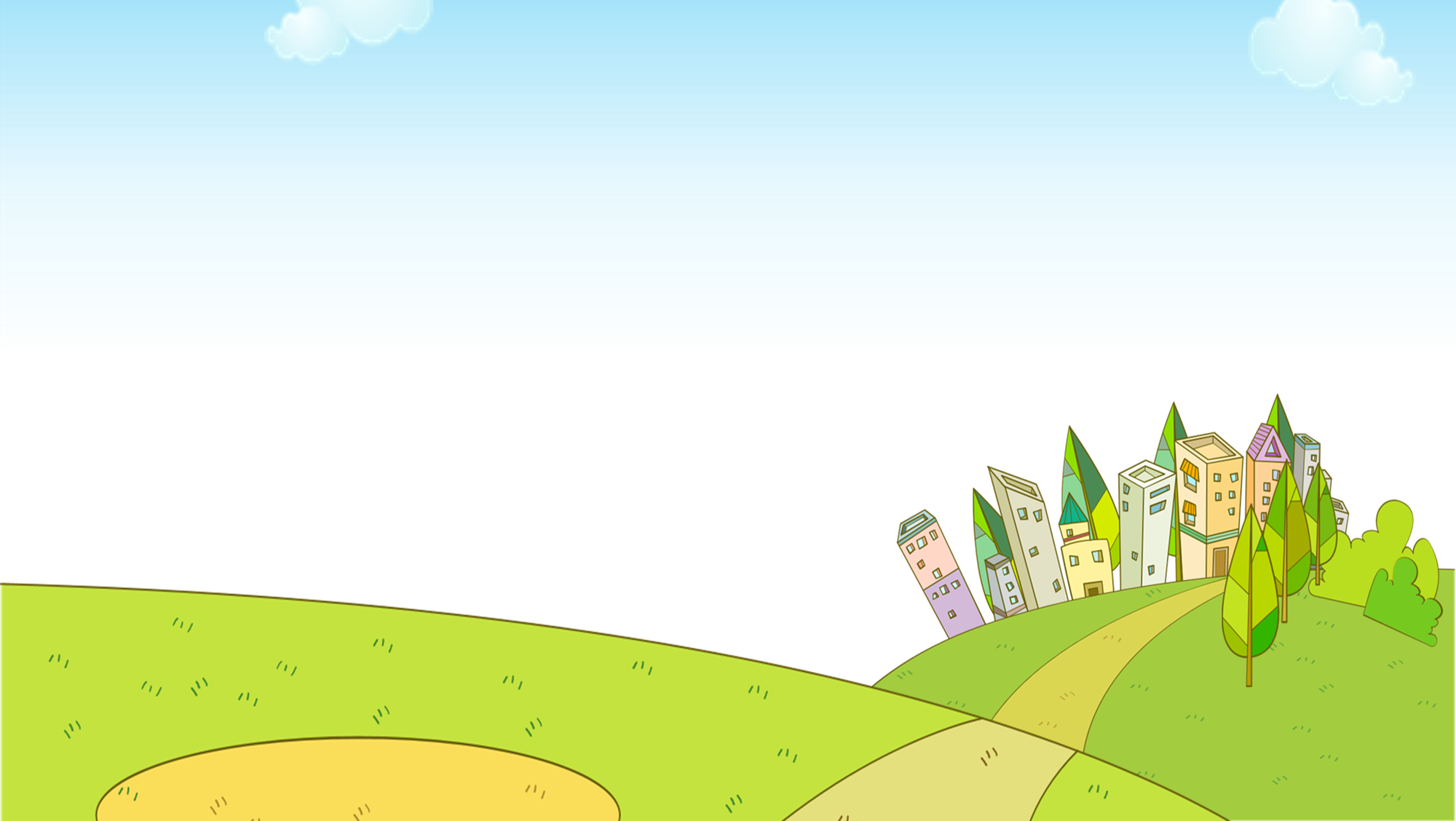 Where _____ your school?
It is in the town.
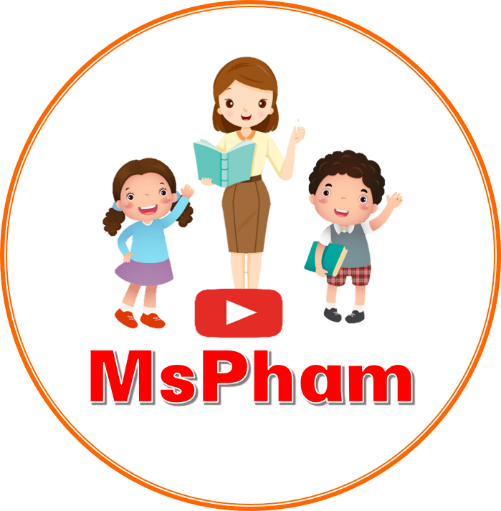 A. are
B. is
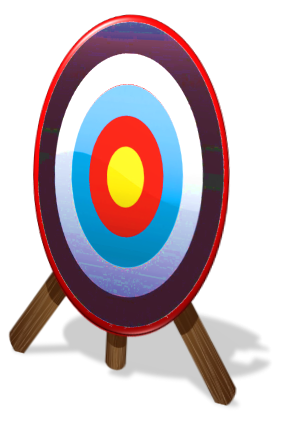 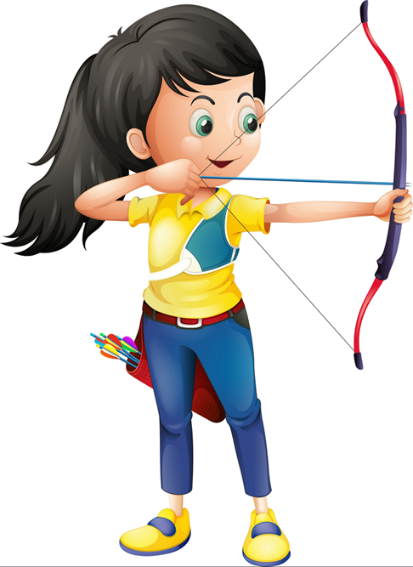 Ms Huyền Phạm
0936.082.789
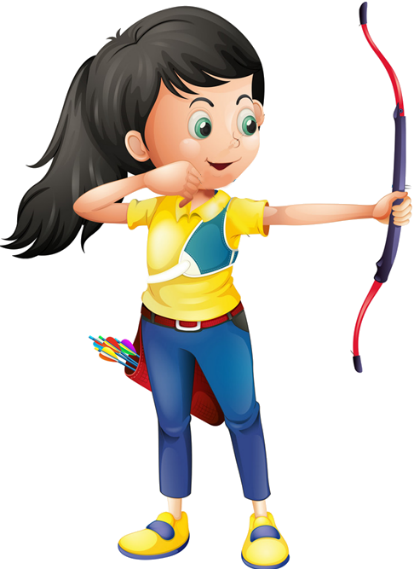 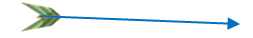 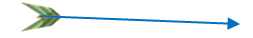 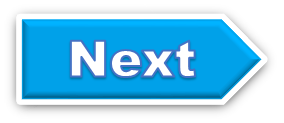 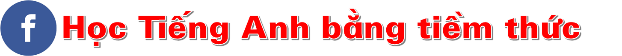 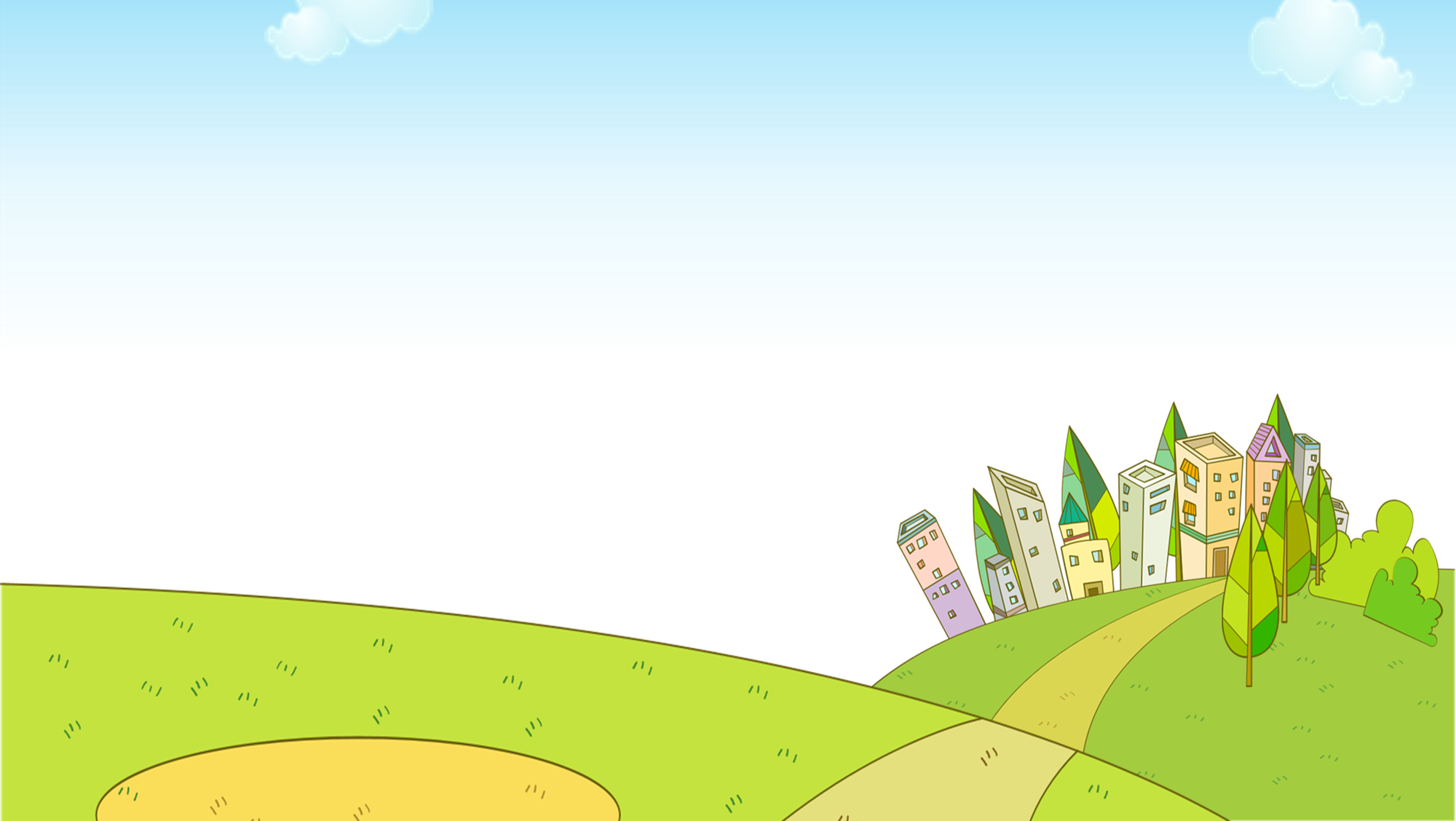 A. playgrounds
How many _____ are there at your school?
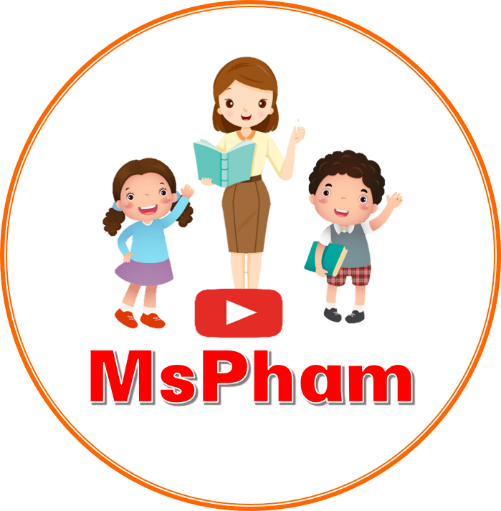 B. gardens
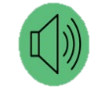 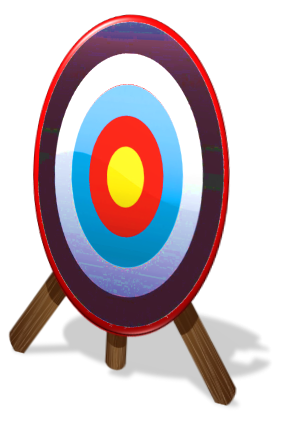 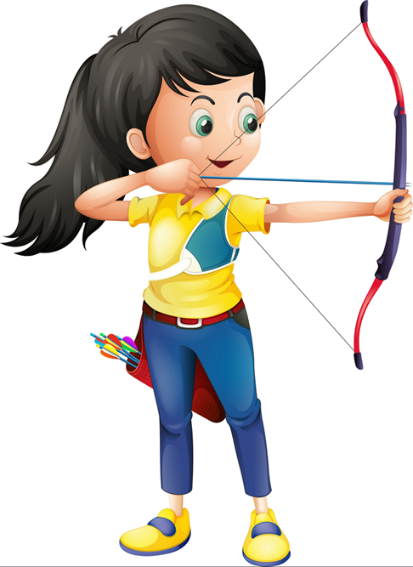 Ms Huyền Phạm
0936.082.789
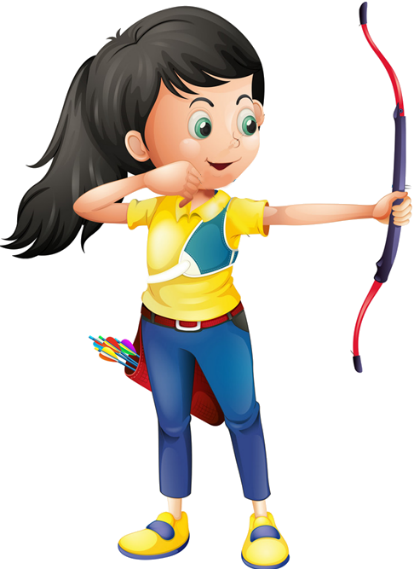 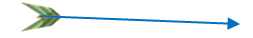 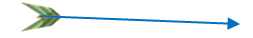 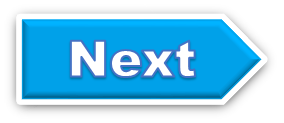 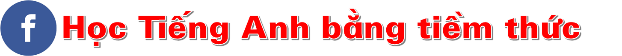 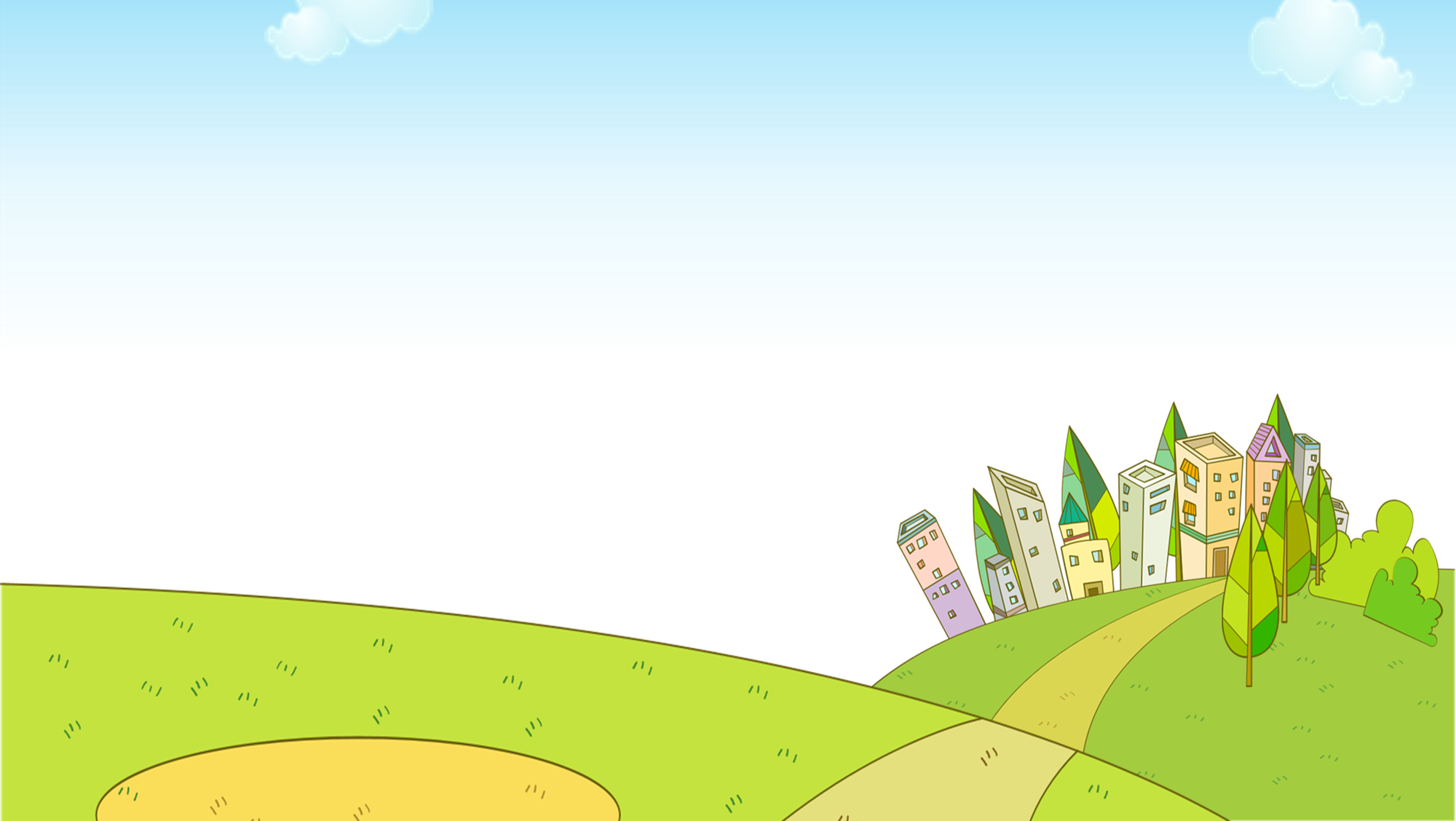 Where’s your school?
_____________.
A. It’s in the mountains.
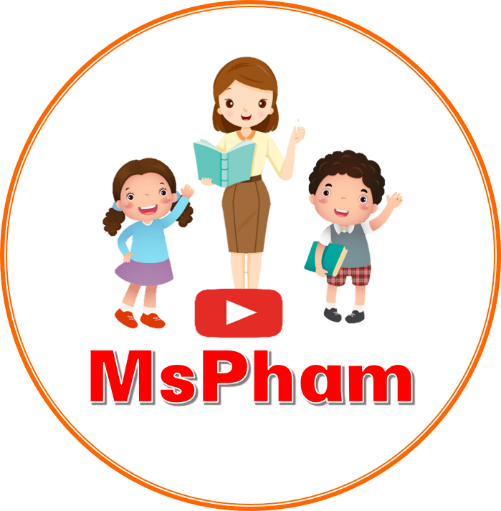 B. There is one.
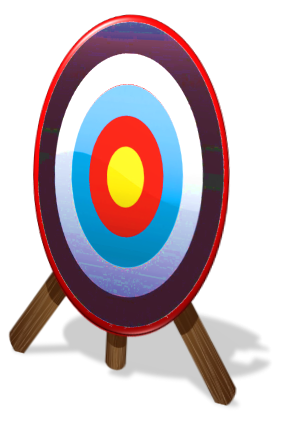 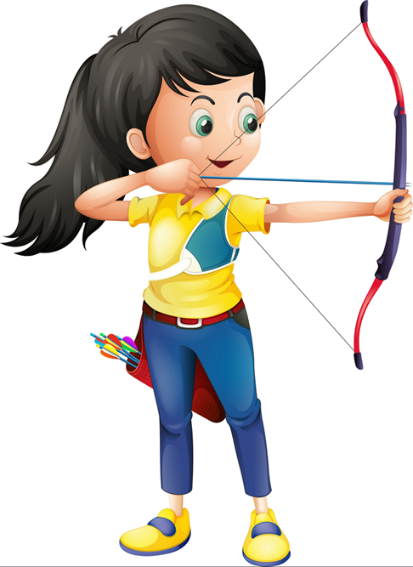 Ms Huyền Phạm
0936.082.789
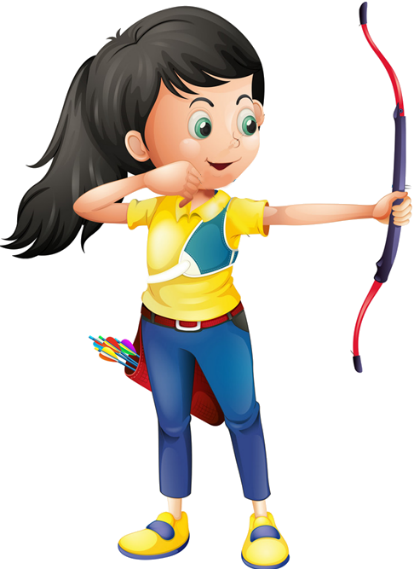 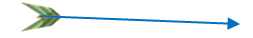 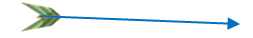 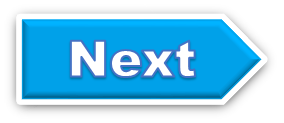 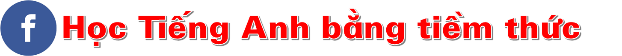 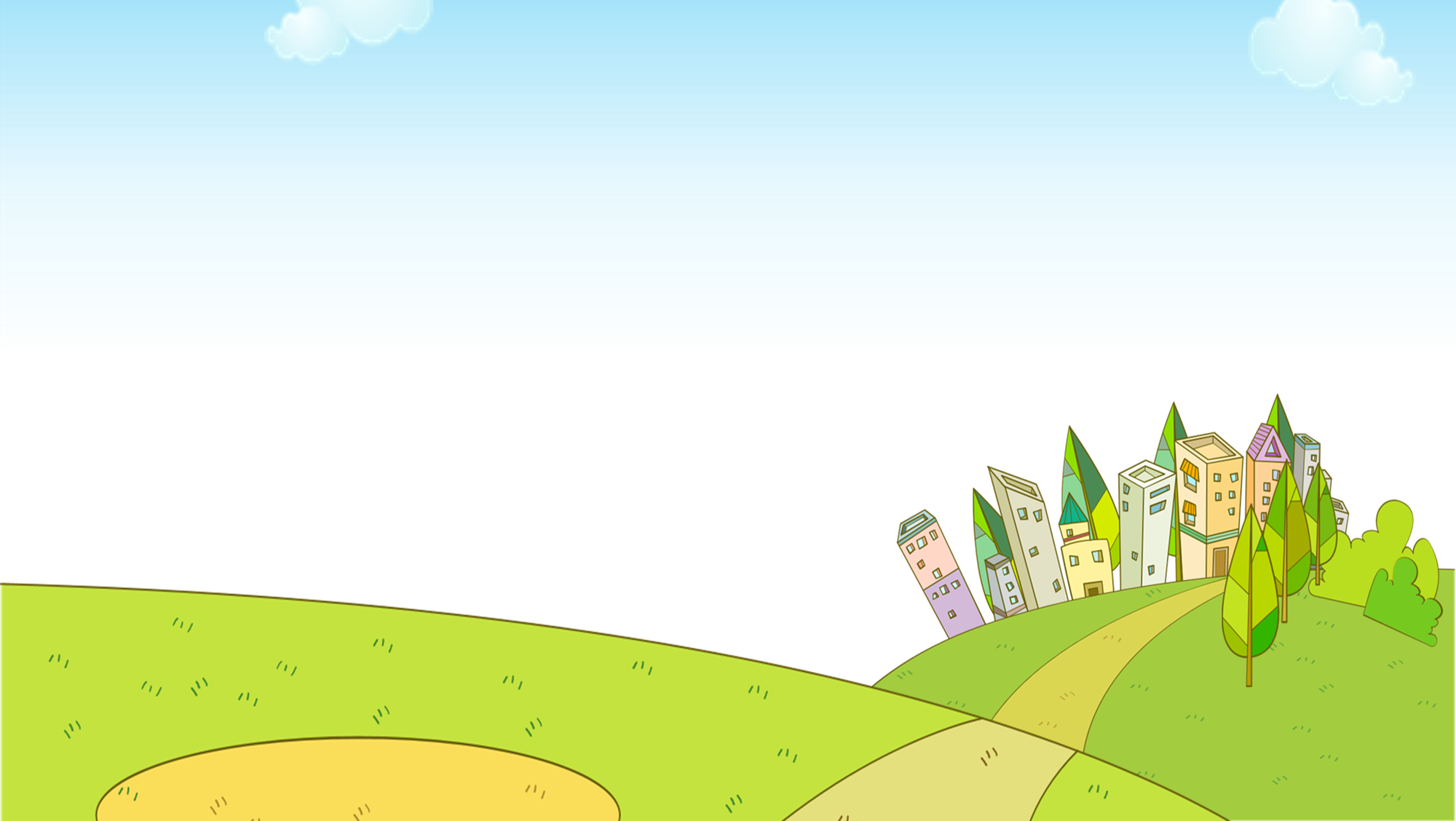 A. Where is
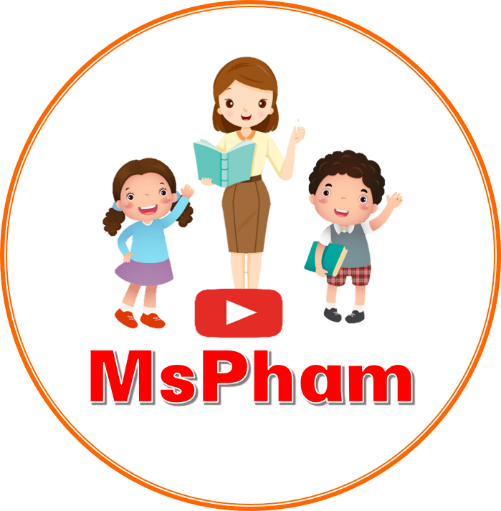 ______ your school?
It is in the village.
B. When is
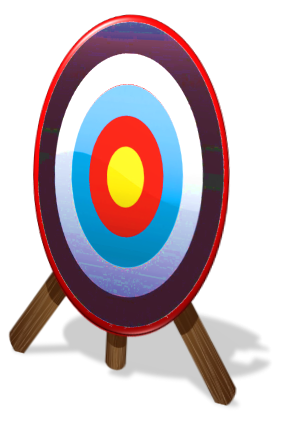 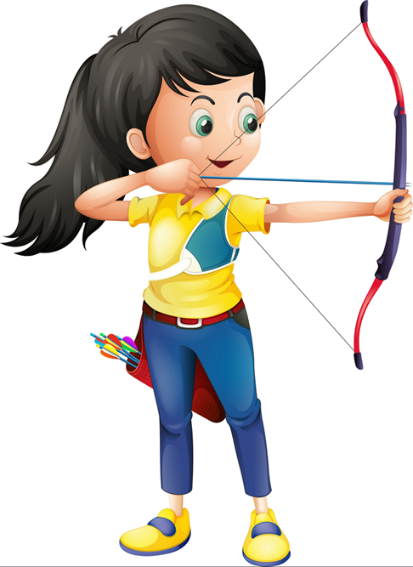 Ms Huyền Phạm
0936.082.789
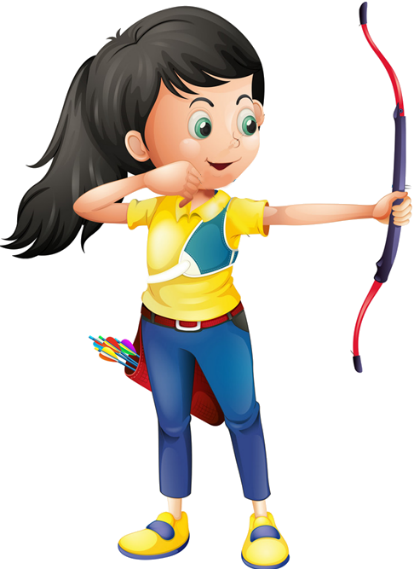 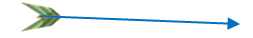 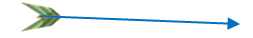 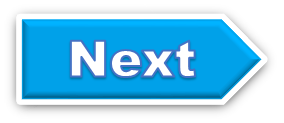 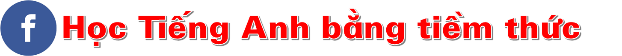 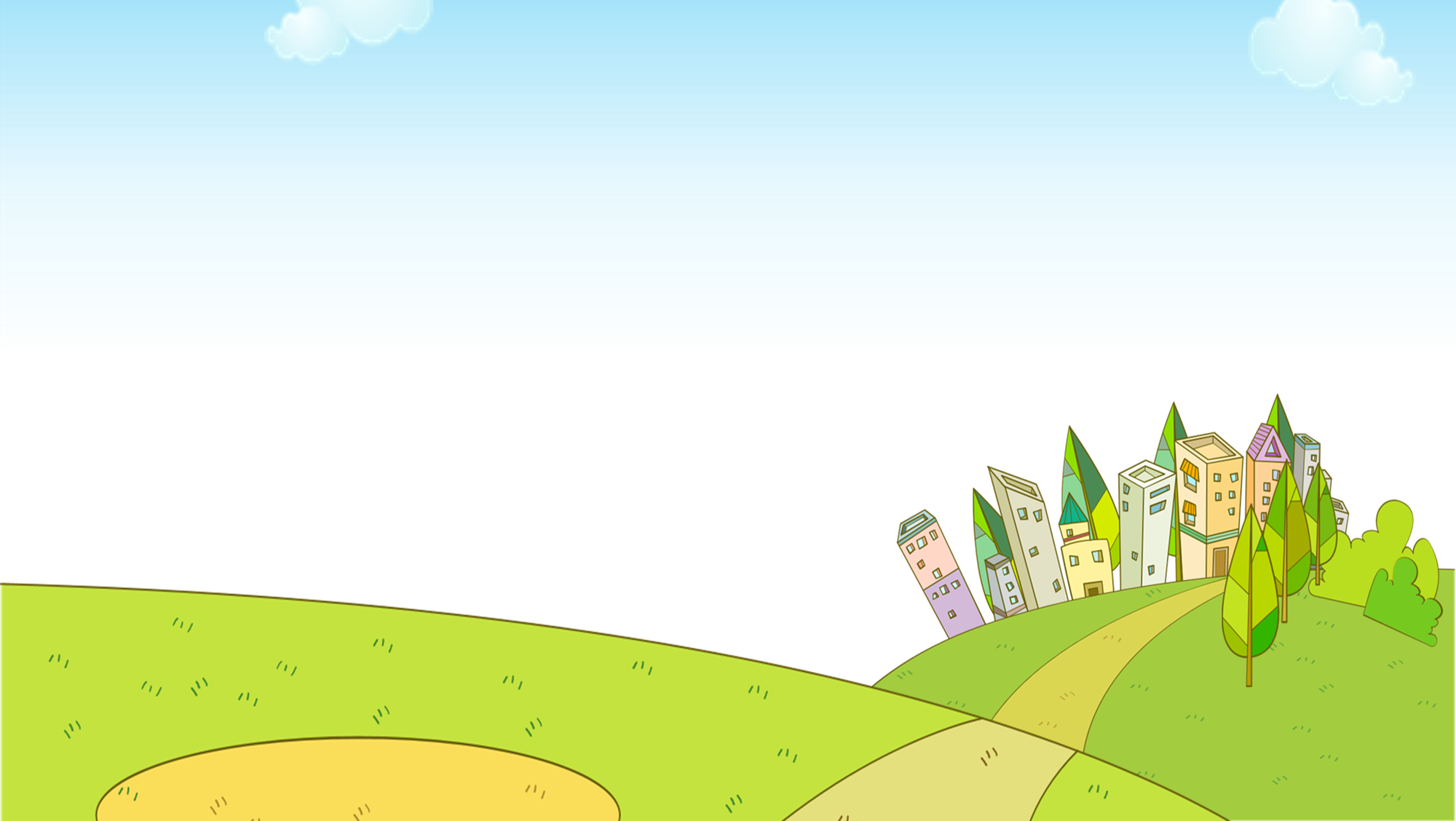 Our school is near two ____.
A. village
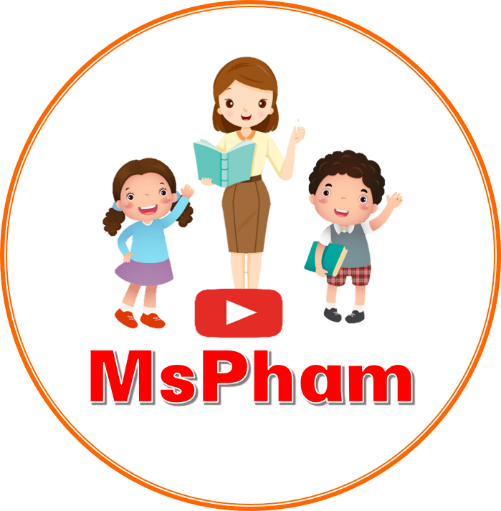 B. villages
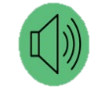 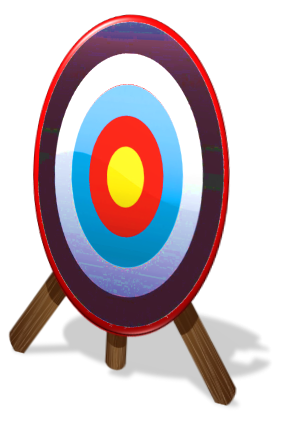 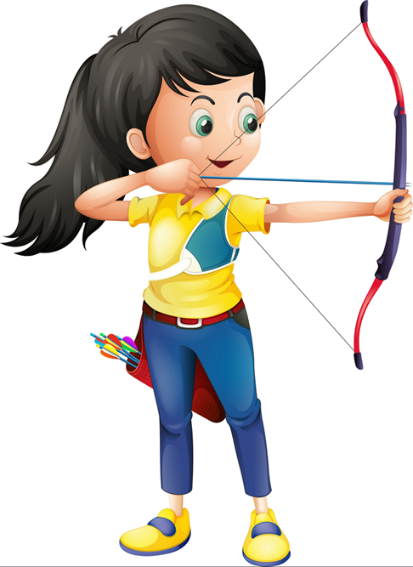 Ms Huyền Phạm
0936.082.789
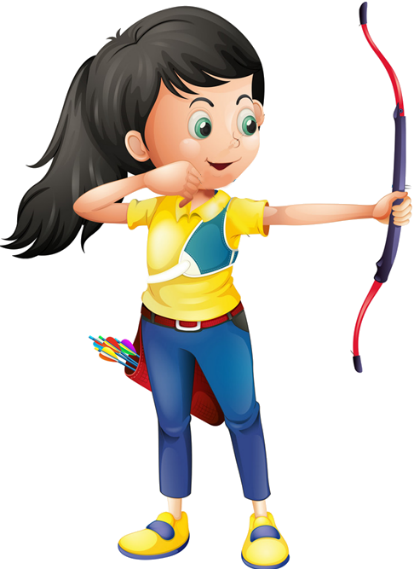 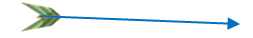 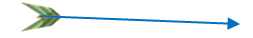 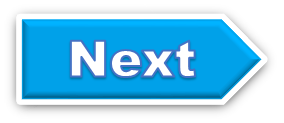 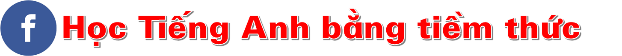 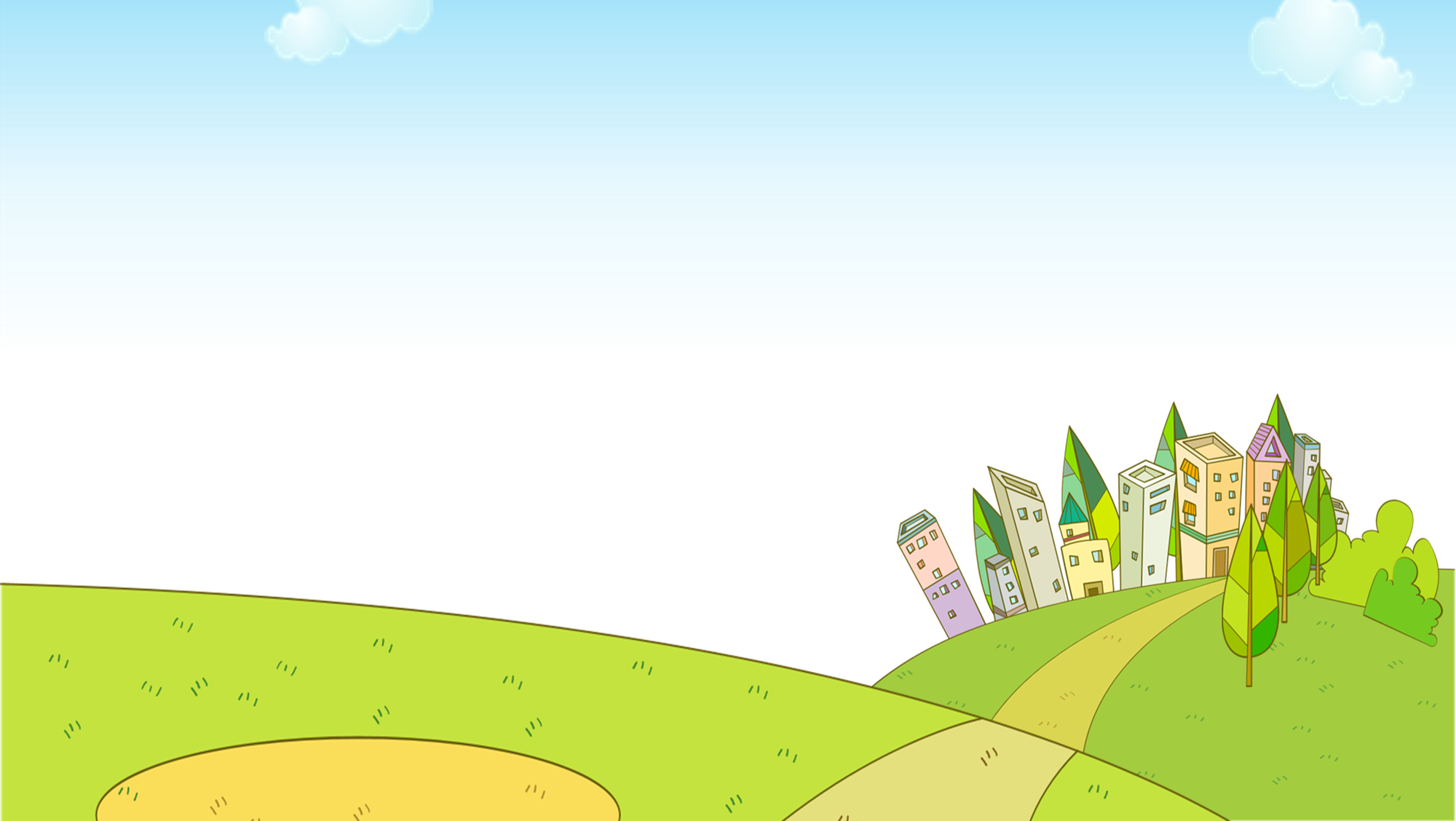 A. is - is
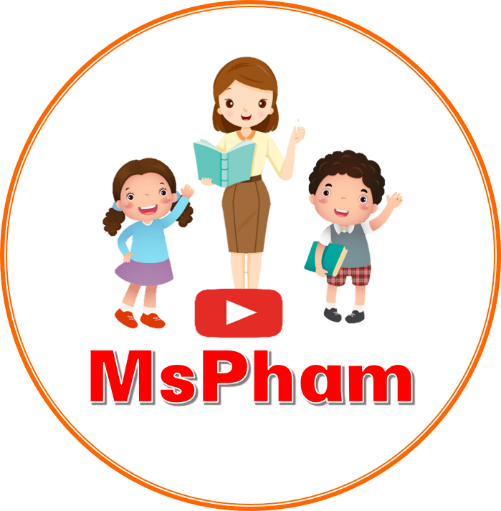 Where ___ your school?
It ___ in the village.
B. are - is
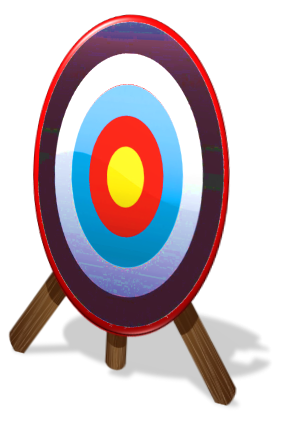 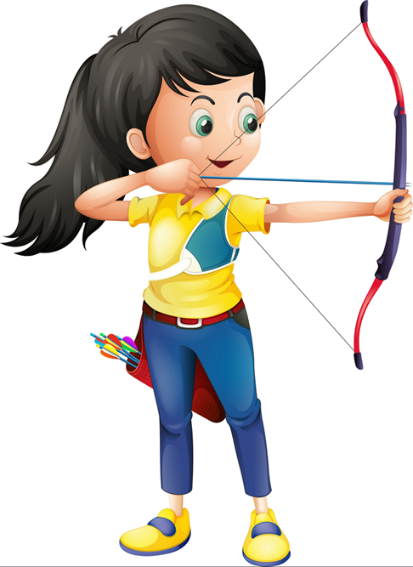 Ms Huyền Phạm
0936.082.789
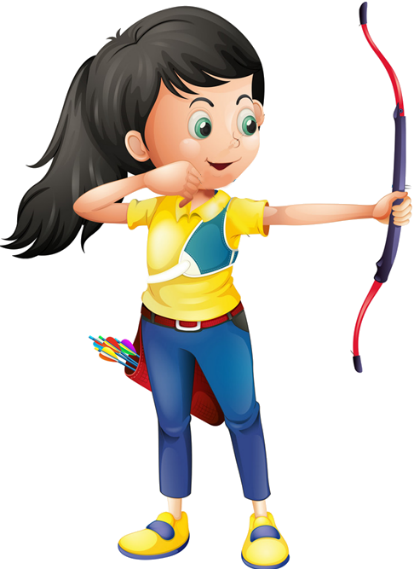 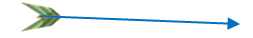 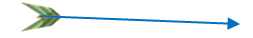 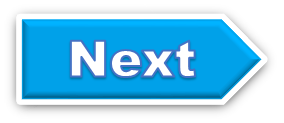 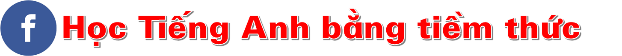 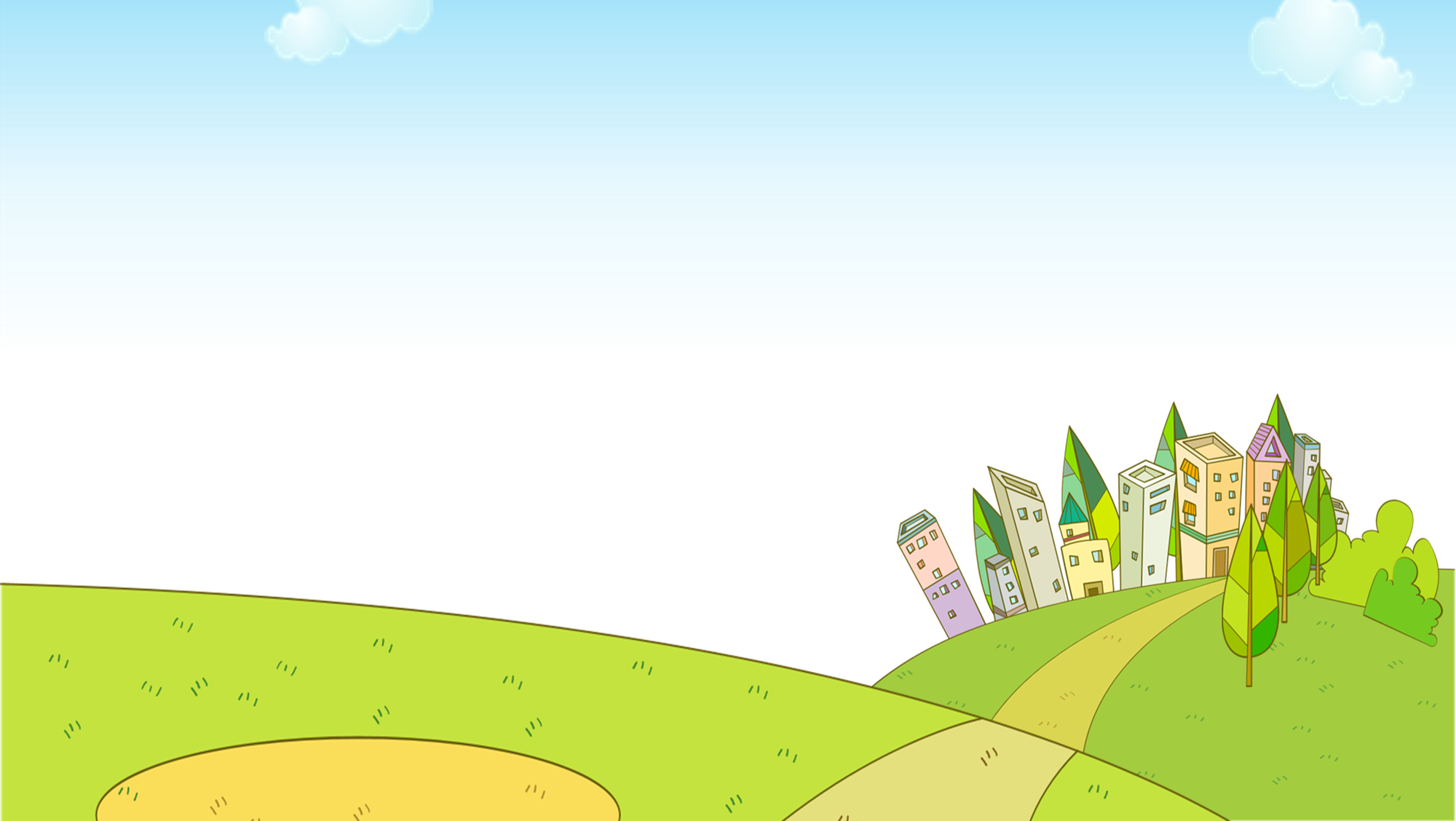 ____ many gardens are there at your school?
A. How
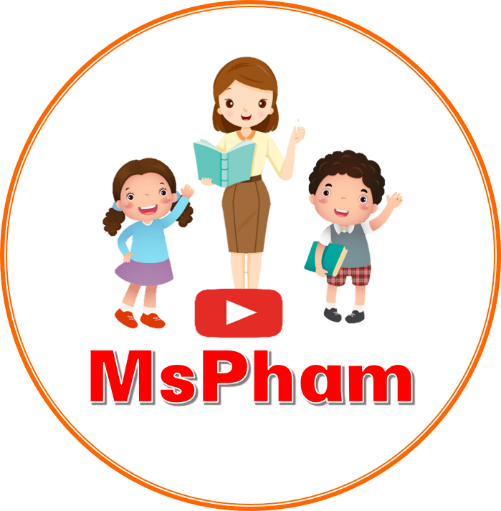 B. What
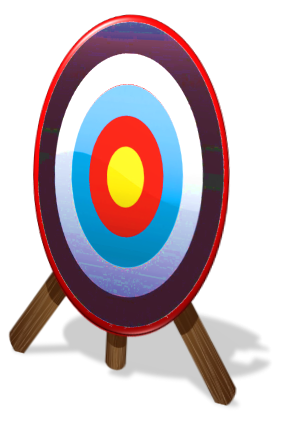 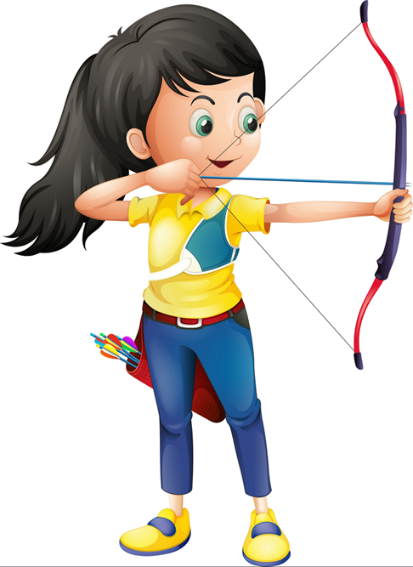 Ms Huyền Phạm
0936.082.789
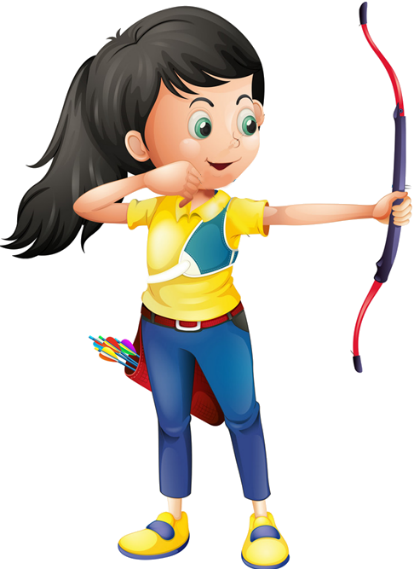 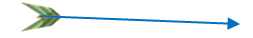 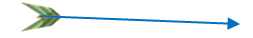 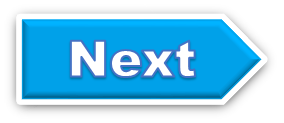 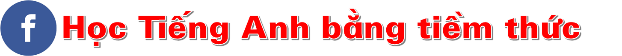 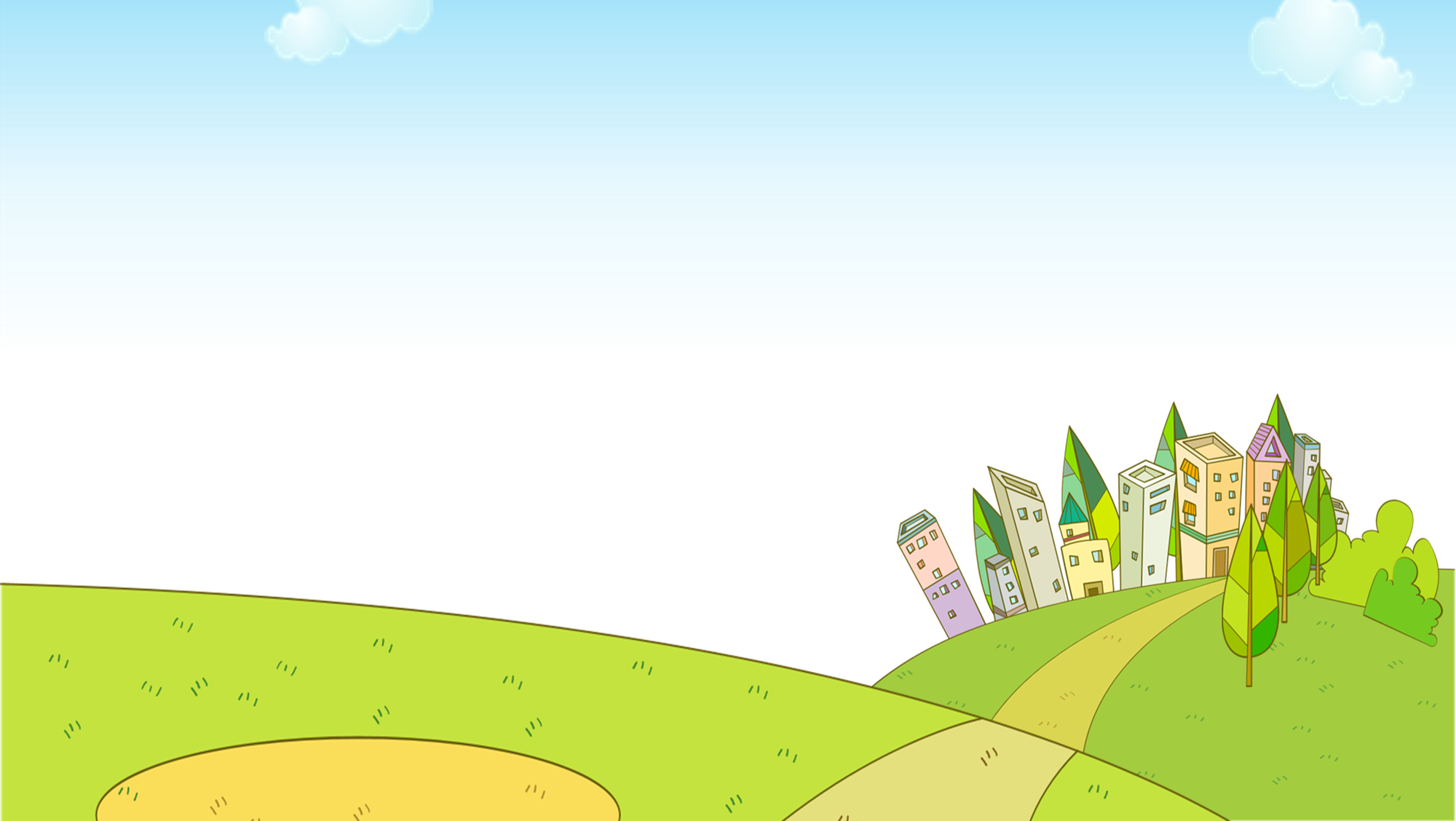 How many computer rooms ____ there at your school?
A. is
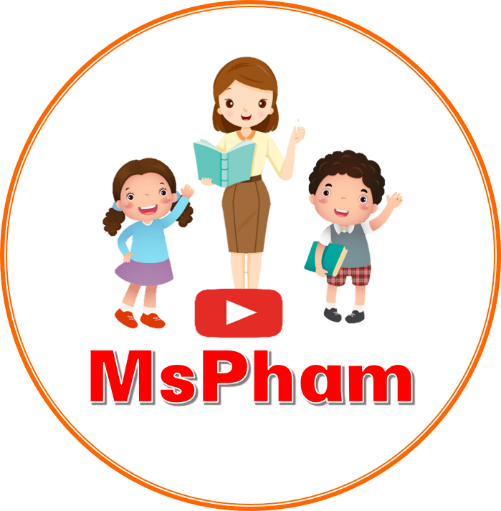 B. are
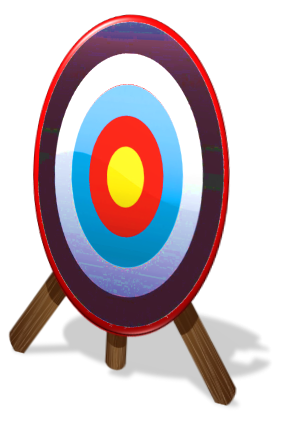 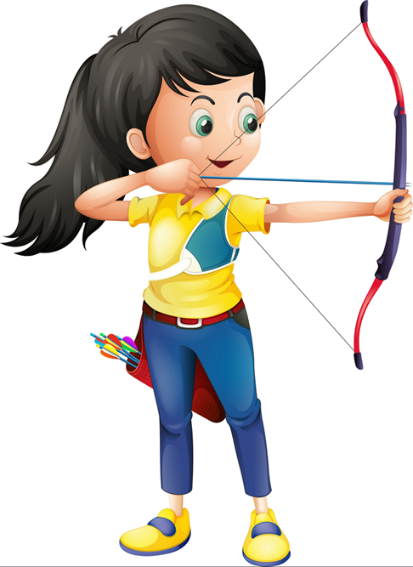 Ms Huyền Phạm
0936.082.789
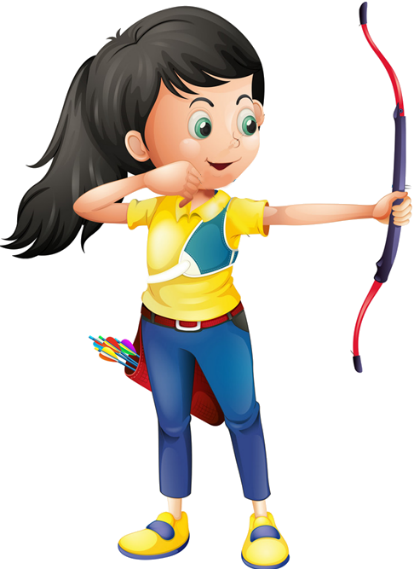 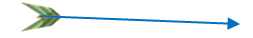 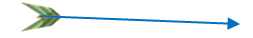 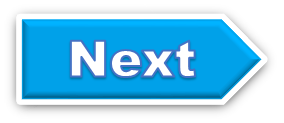 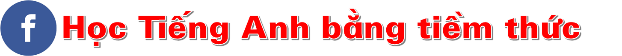 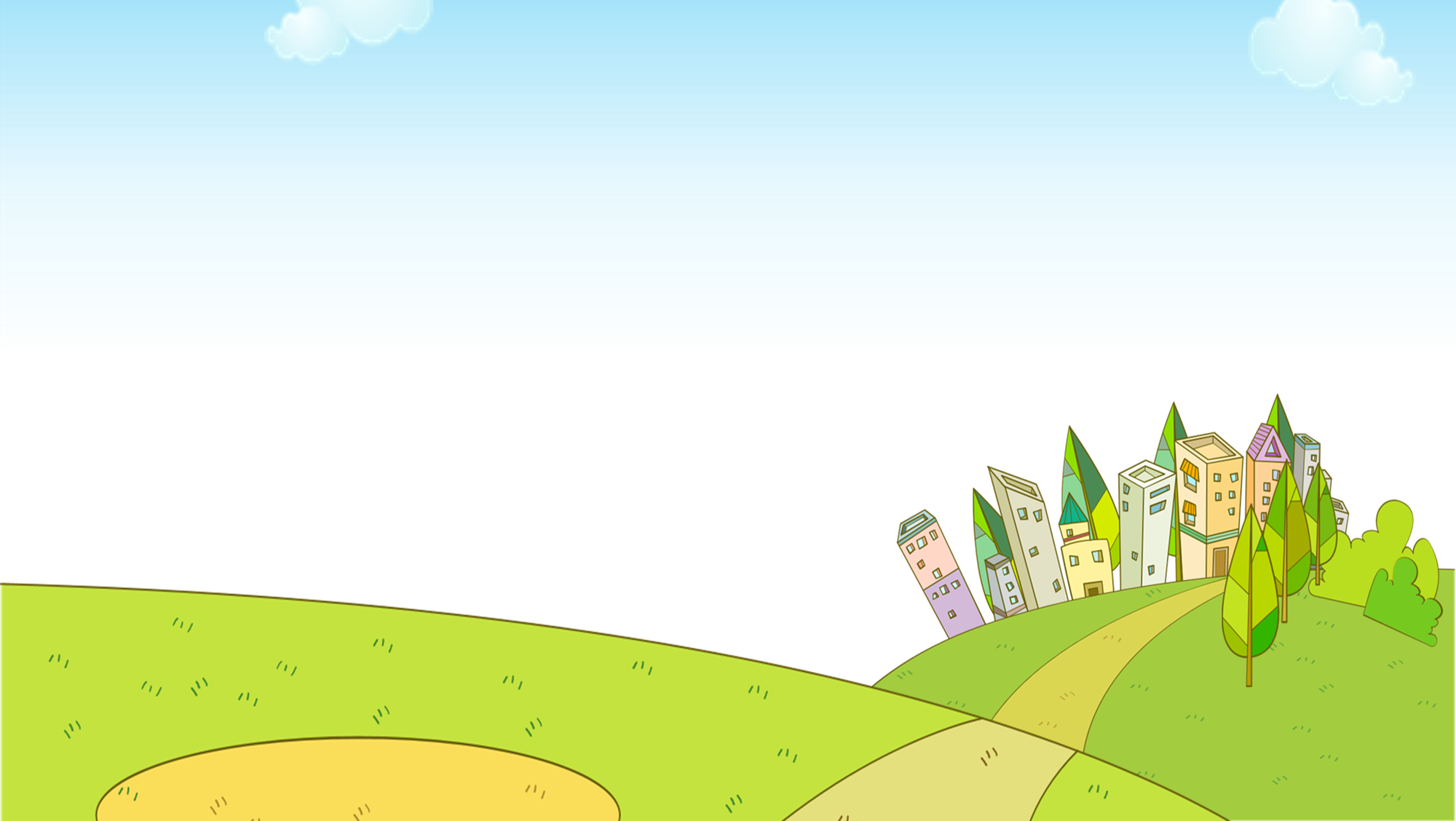 A. How many buildings
are there at your school?
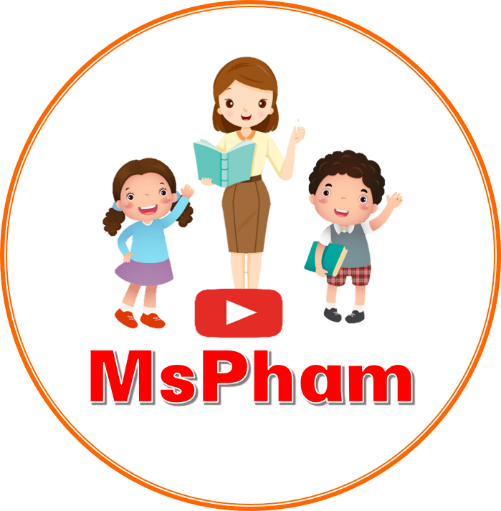 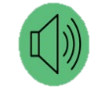 B. How many computer rooms are there at your school?
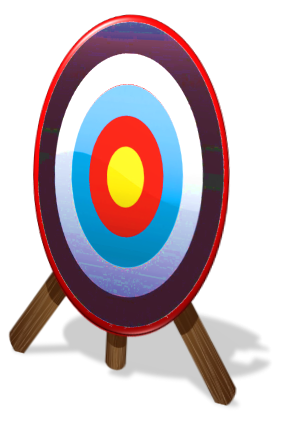 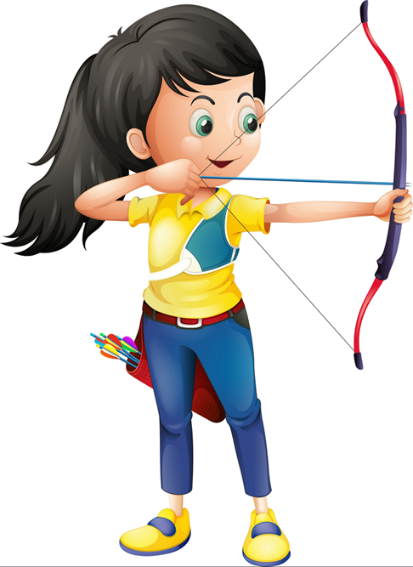 Ms Huyền Phạm
0936.082.789
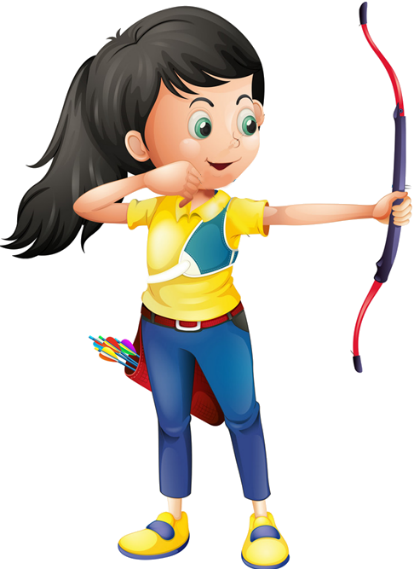 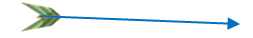 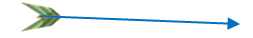 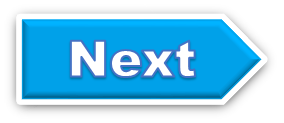 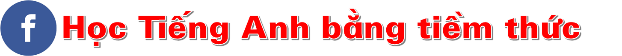 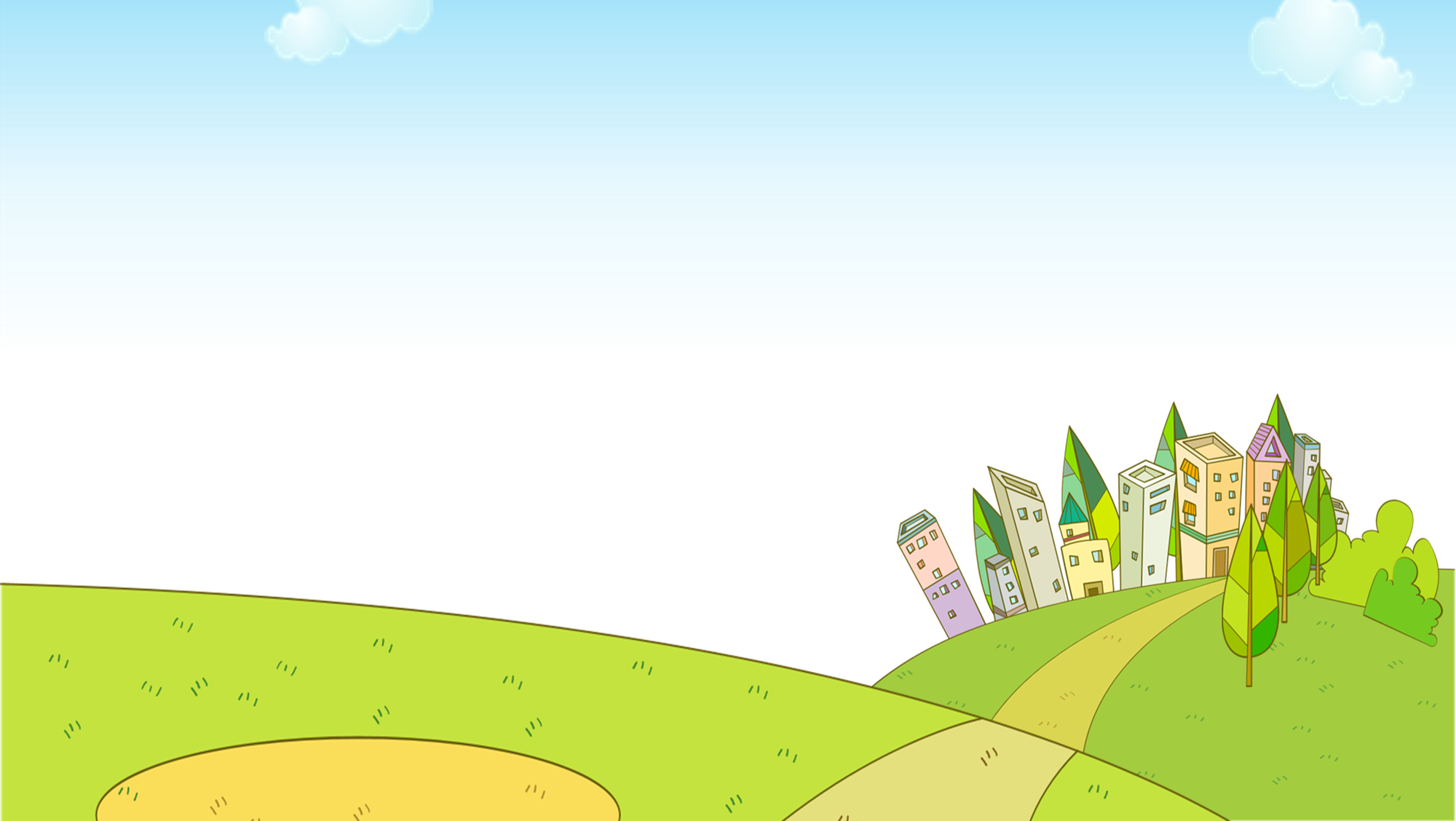 A. town - house
There are two ____ not far from my ____.
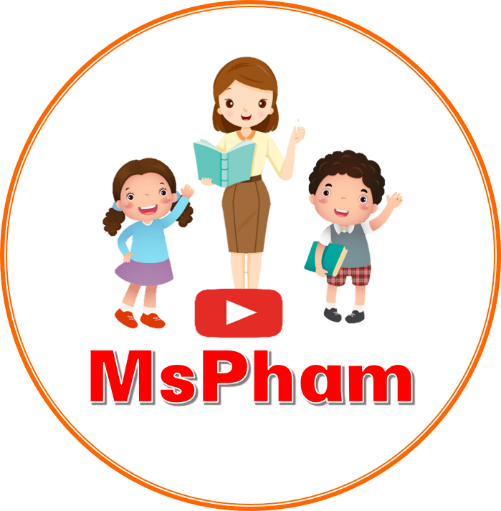 B. towns - school
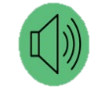 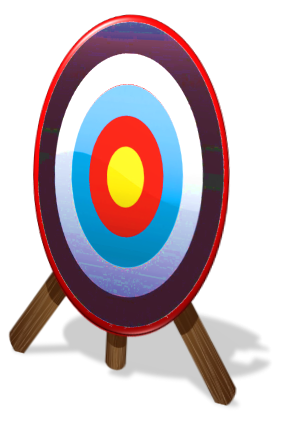 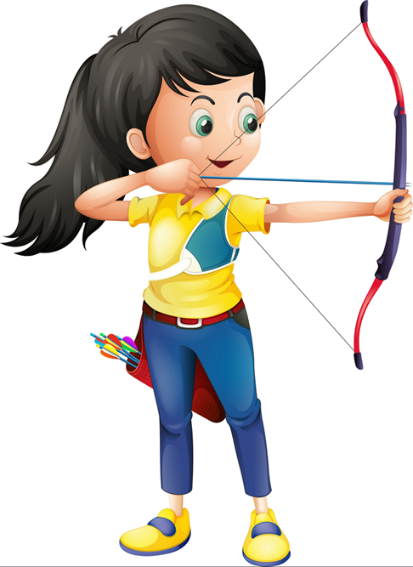 Ms Huyền Phạm
0936.082.789
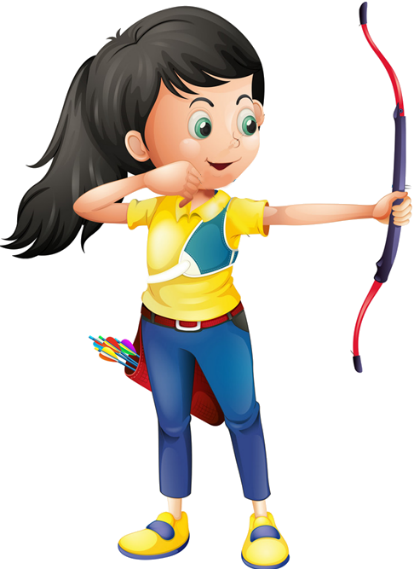 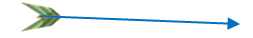 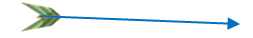 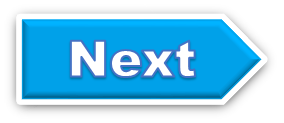 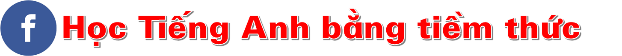 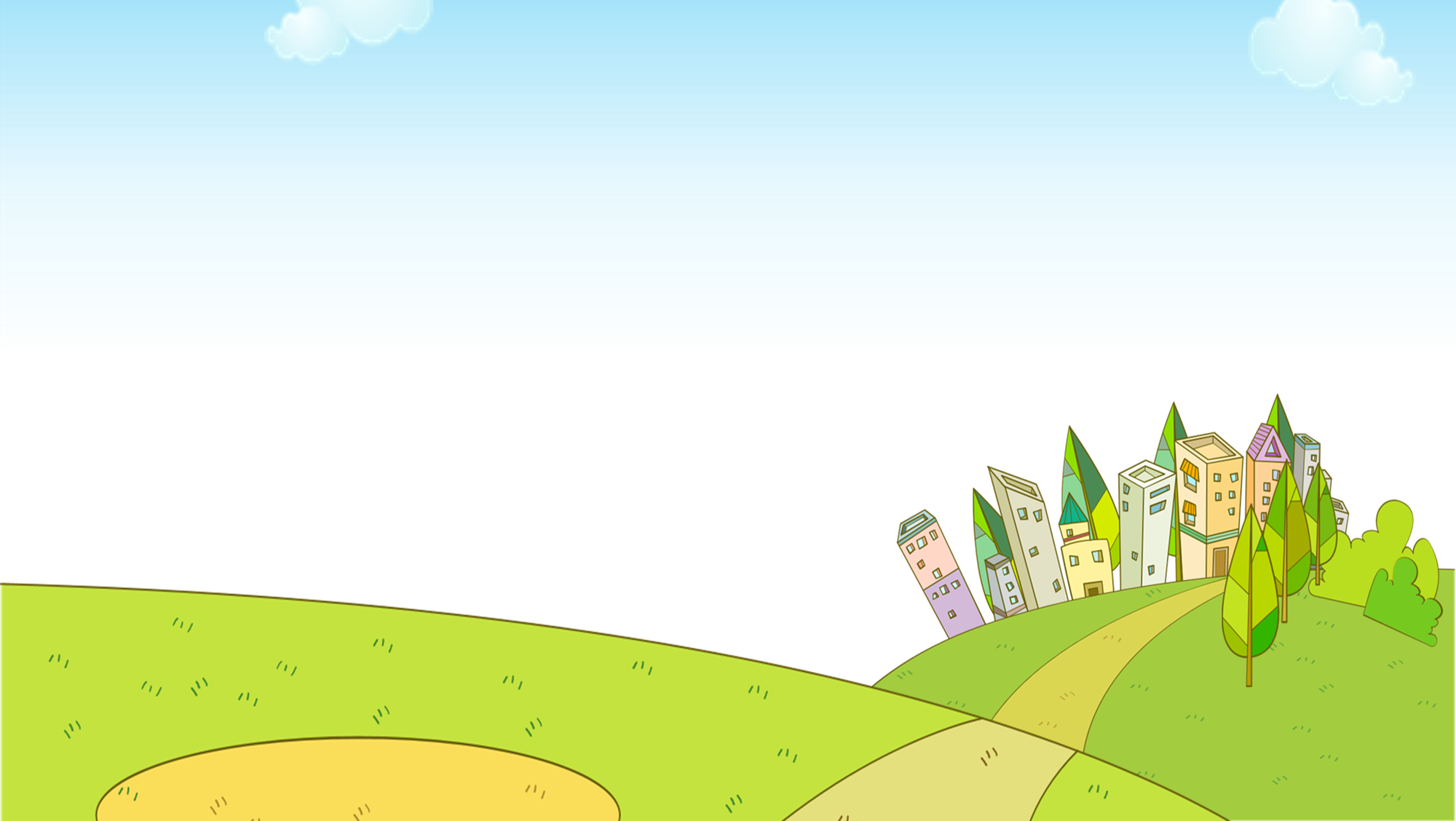 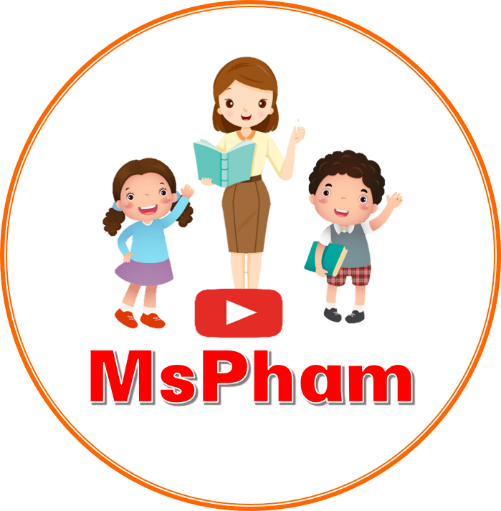 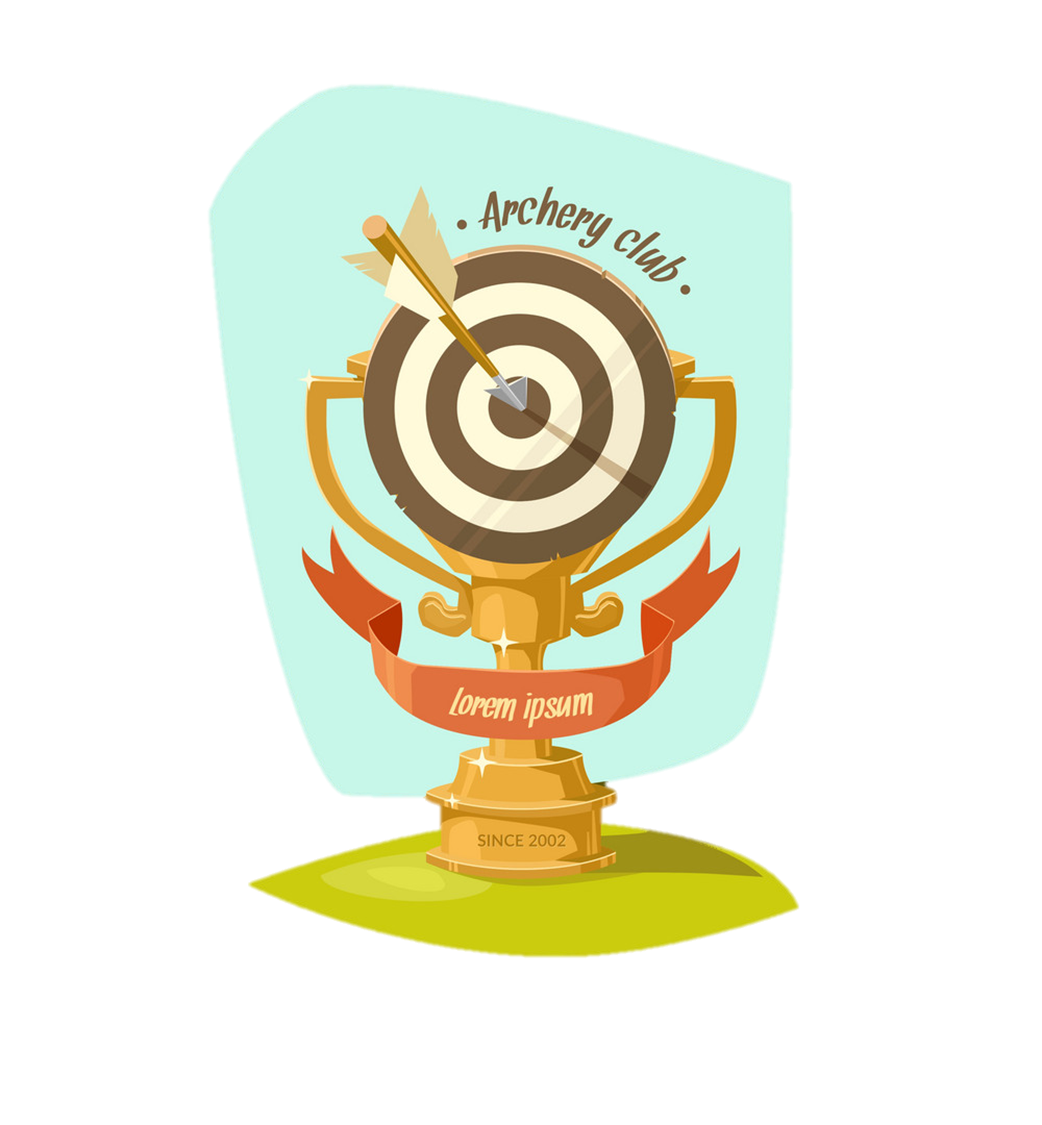 Good job!
Ms Huyền Phạm
0936.082.789
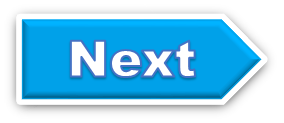 Contents
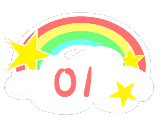 Look, listen and repeat.
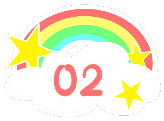 Listen, point and say.
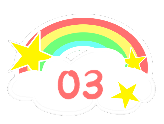 Let’s talk.
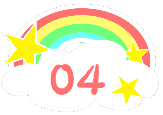 Listen and tick or cross.
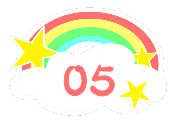 Look, complete and read.
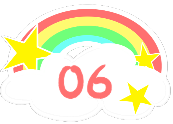 Let’s play.
1. Look, listen and repeat.
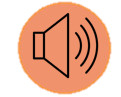 What time do you have class today, Minh?
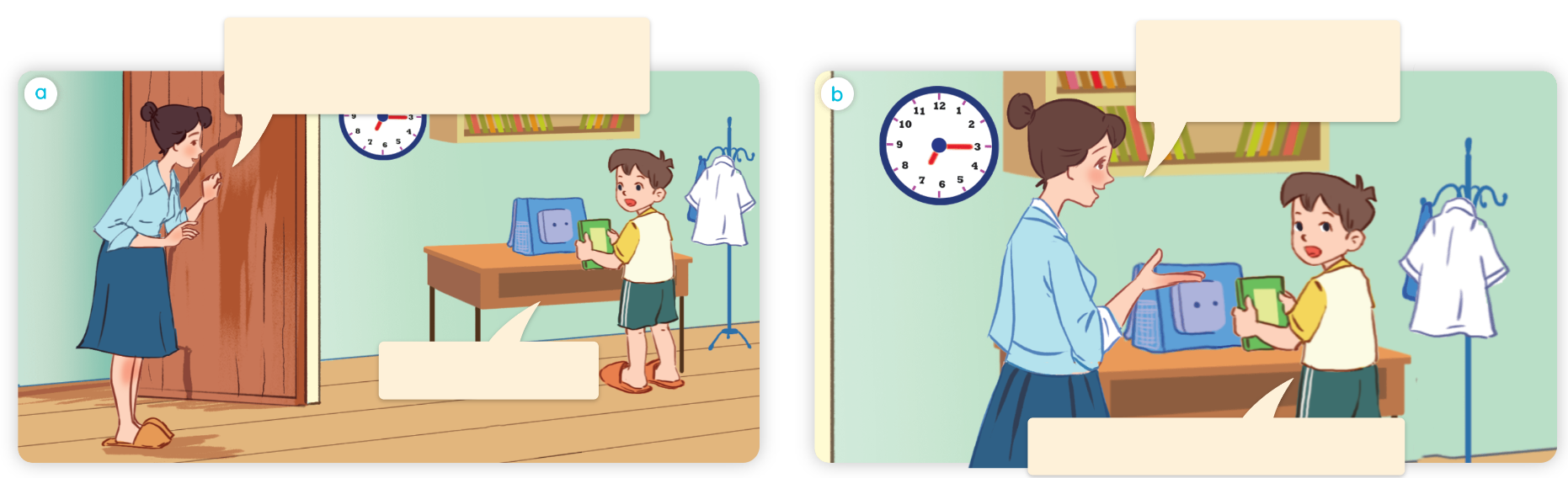 What subjects do you have today?
a
b
At eight, Mum.
I have English and maths.
Vocabulary
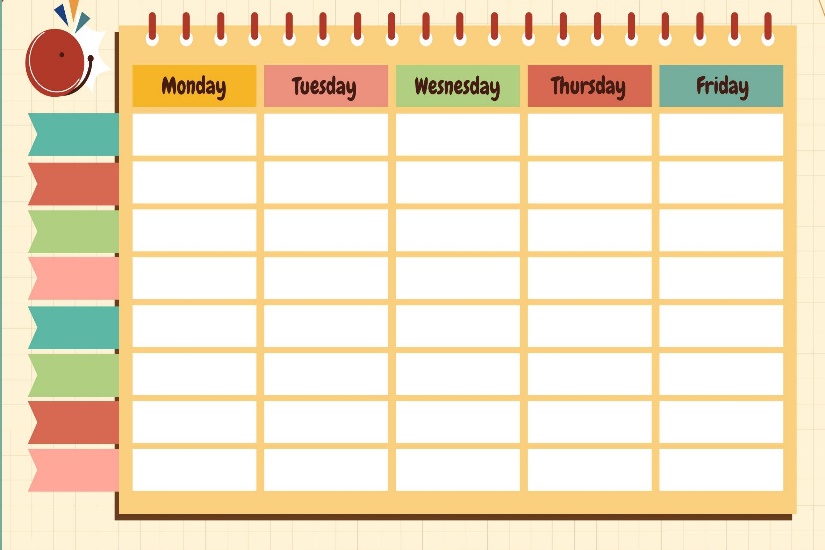 timetable
thời khóa biểu
subject
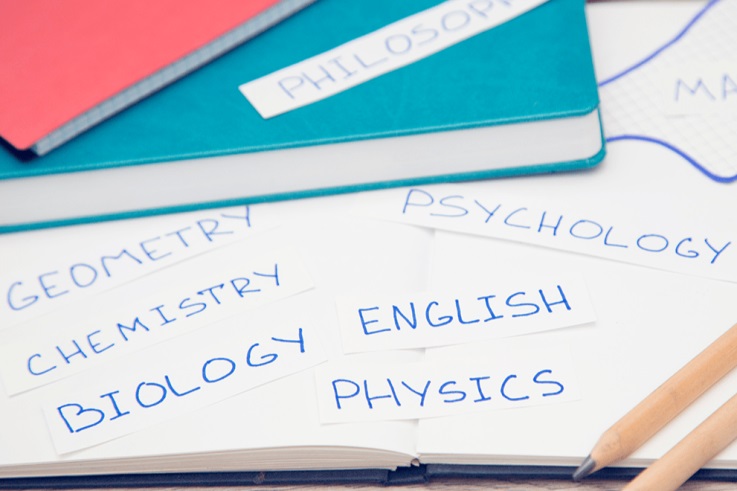 môn học
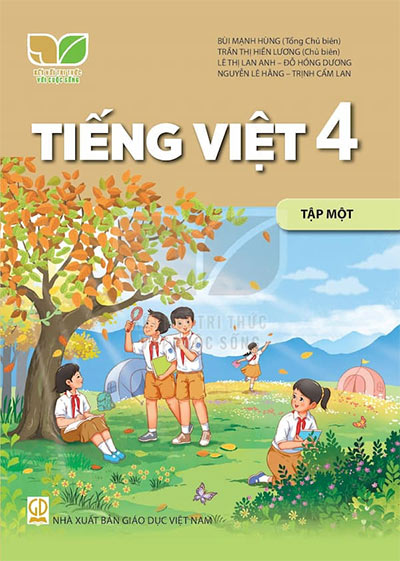 Vietnamese
môn Tiếng Việt
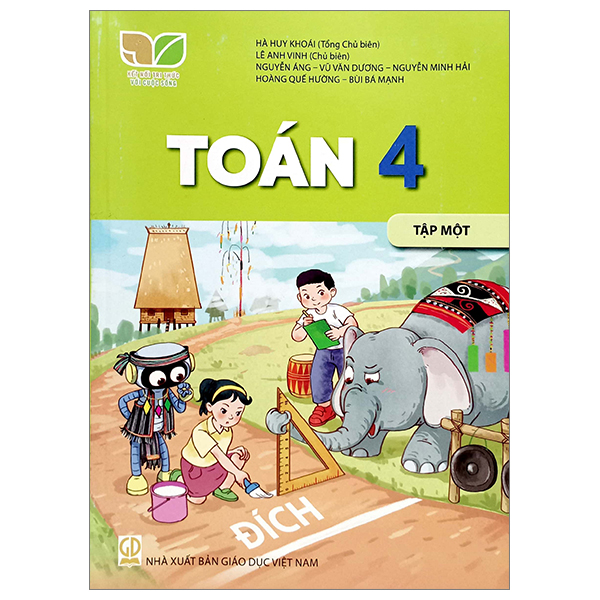 maths
môn Toán, toán học
Vocabulary
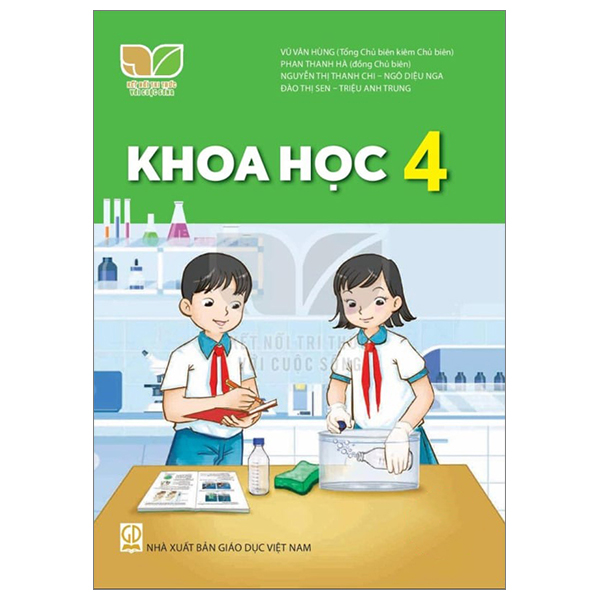 science
môn Khoa học
Vocabulary
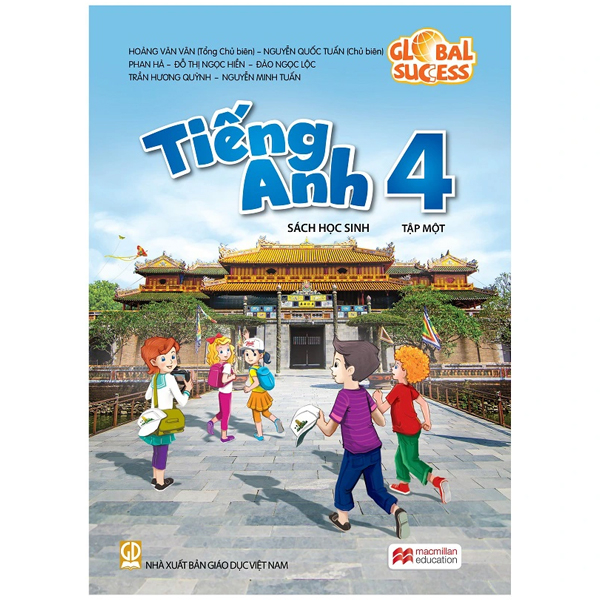 English
môn Tiếng Anh
Review
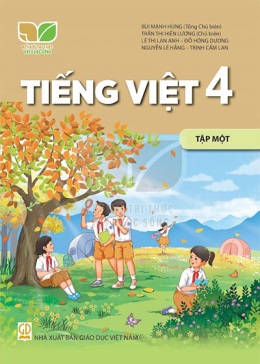 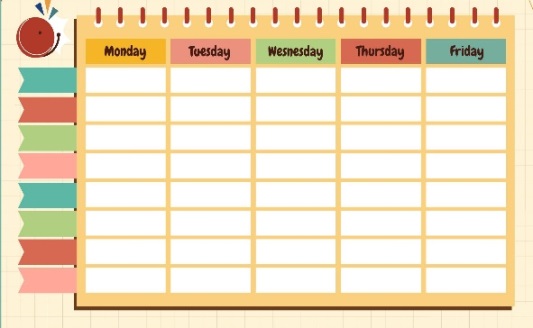 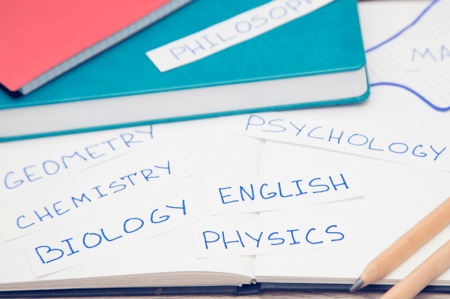 Vietnamese
subject
timetable
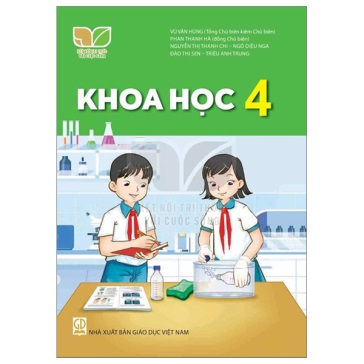 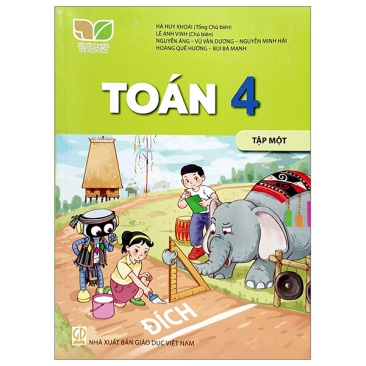 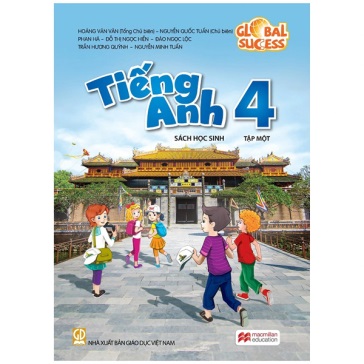 maths
science
English
Match
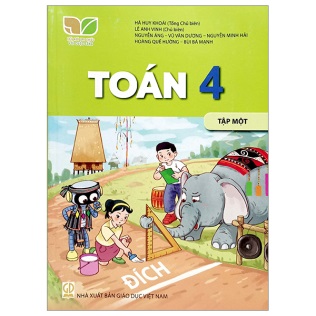 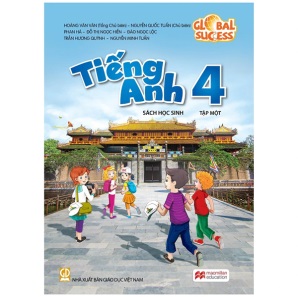 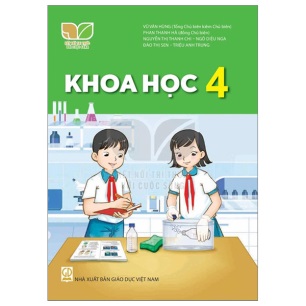 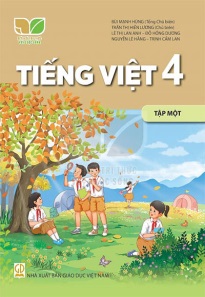 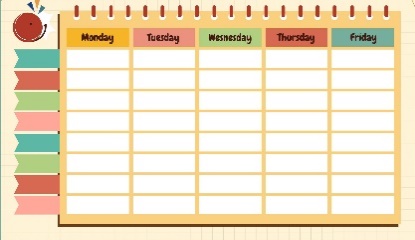 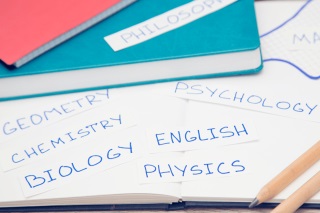 5
6
4
2
3
1
e
f
a
c
d
b
English
science
maths
subject
timetable
Vietnamese
Vocabulary
1. timetable
: thời khóa biểu
2. subject
: môn học
3. Vietnamese
: môn Tiếng Việt
: môn Tiếng Anh
4. English
5. maths
: môn Toán
6. science
: môn Khoa học
Structures
Structures
What subjects do you have today?
I have _______.
Unit 7.1
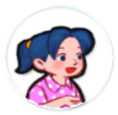 What subjects do you have today?
I have______.
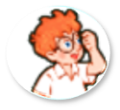 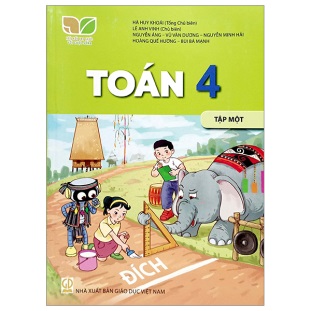 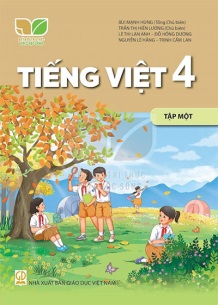 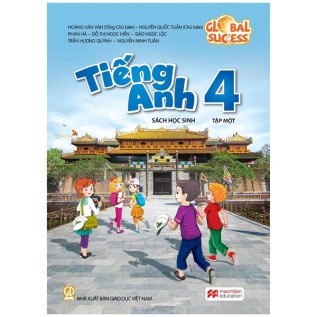 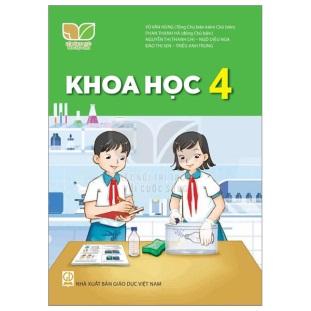 i
Vietnamese
maths
science
English
2. Listen, point and say.
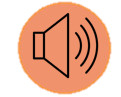 a
b
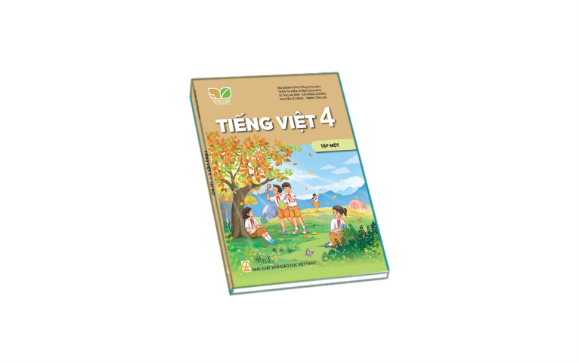 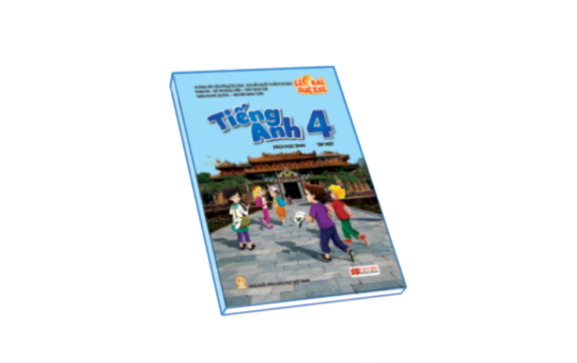 What subjects do you have today?
I have______.
Vietnamese
English
c
d
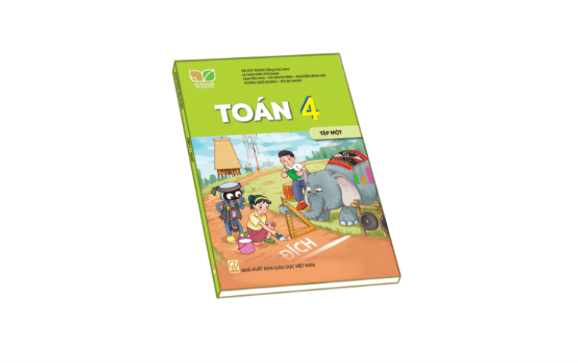 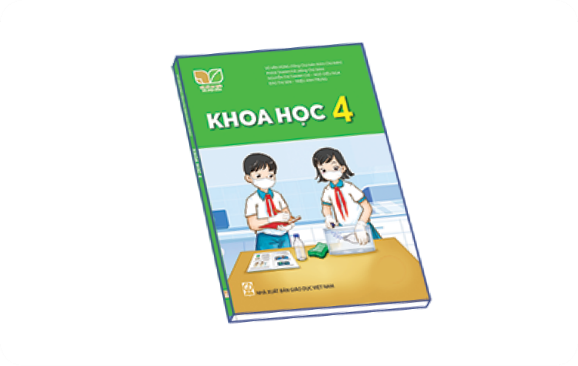 maths
science
2. Listen, point and say.
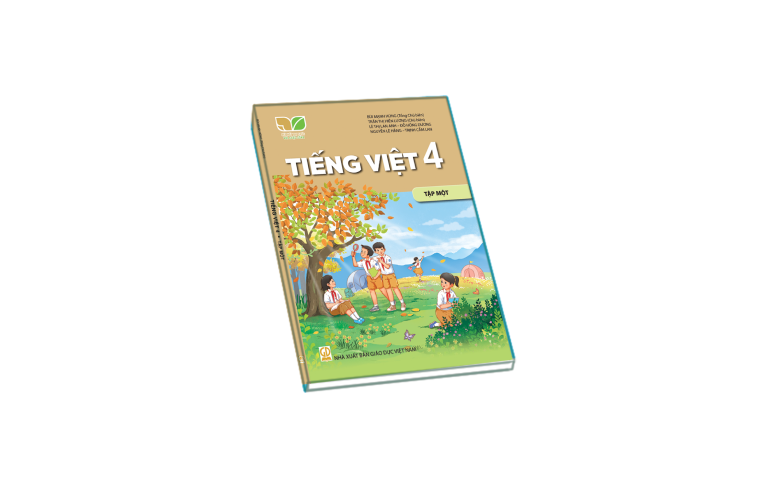 Vietnamese
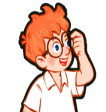 What subjects do you have today?
I have Vietnamese.
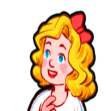 Click on the sentences to listen again.
2. Listen, point and say.
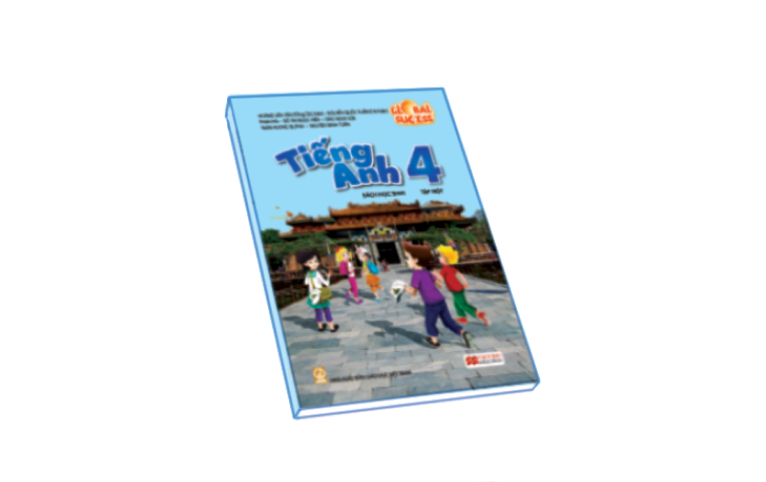 English
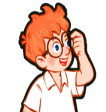 What subjects do you have today?
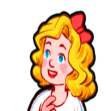 I have English.
2. Listen, point and say.
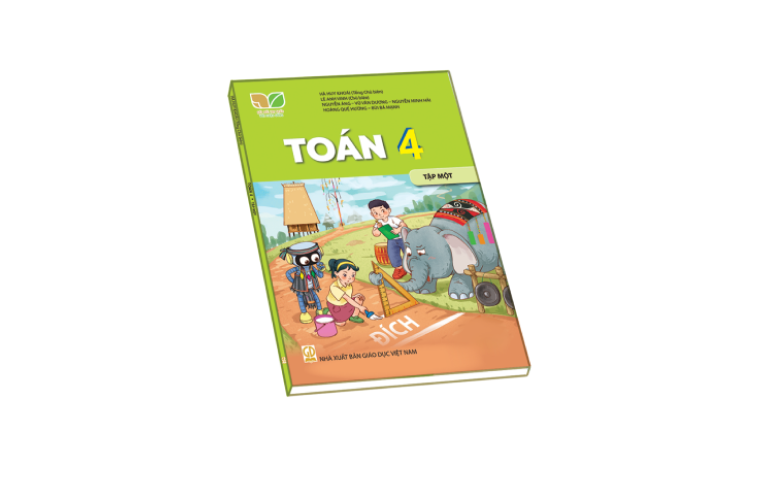 maths
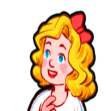 What subjects do you have today?
I have maths.
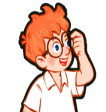 2. Listen, point and say.
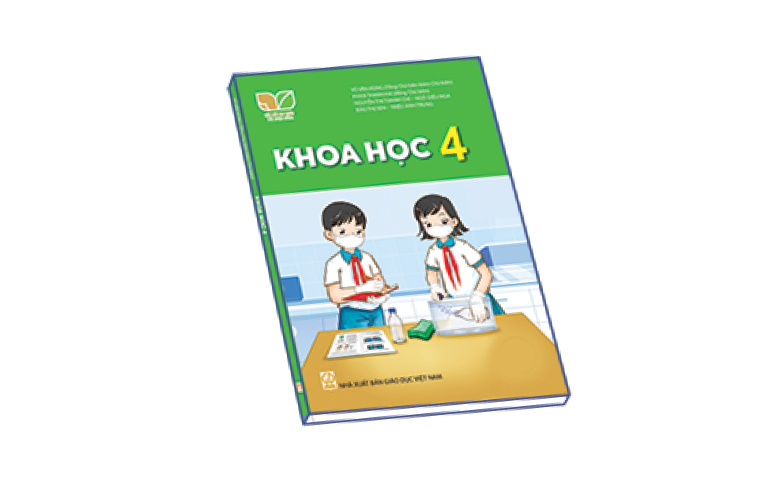 science
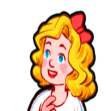 What subjects do you have today?
I have science.
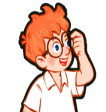 3. Let’s talk.
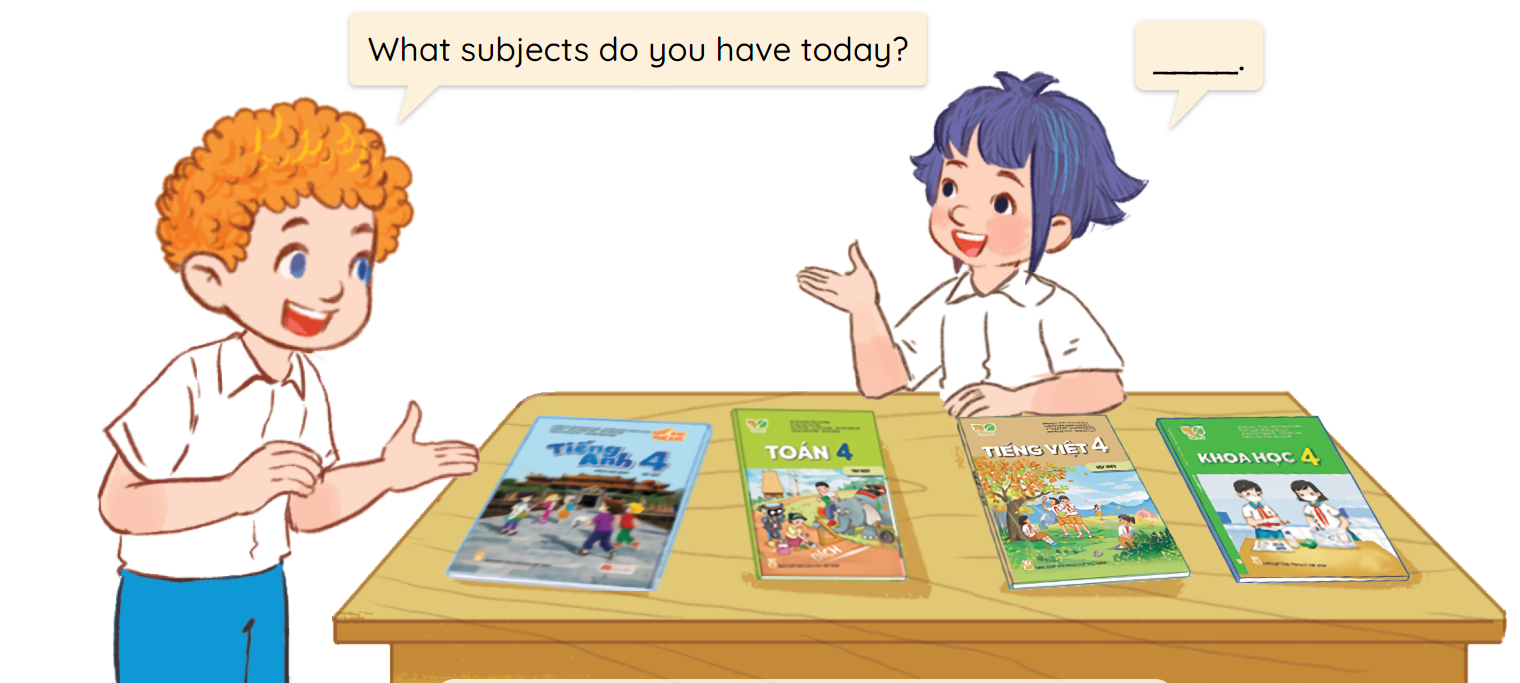 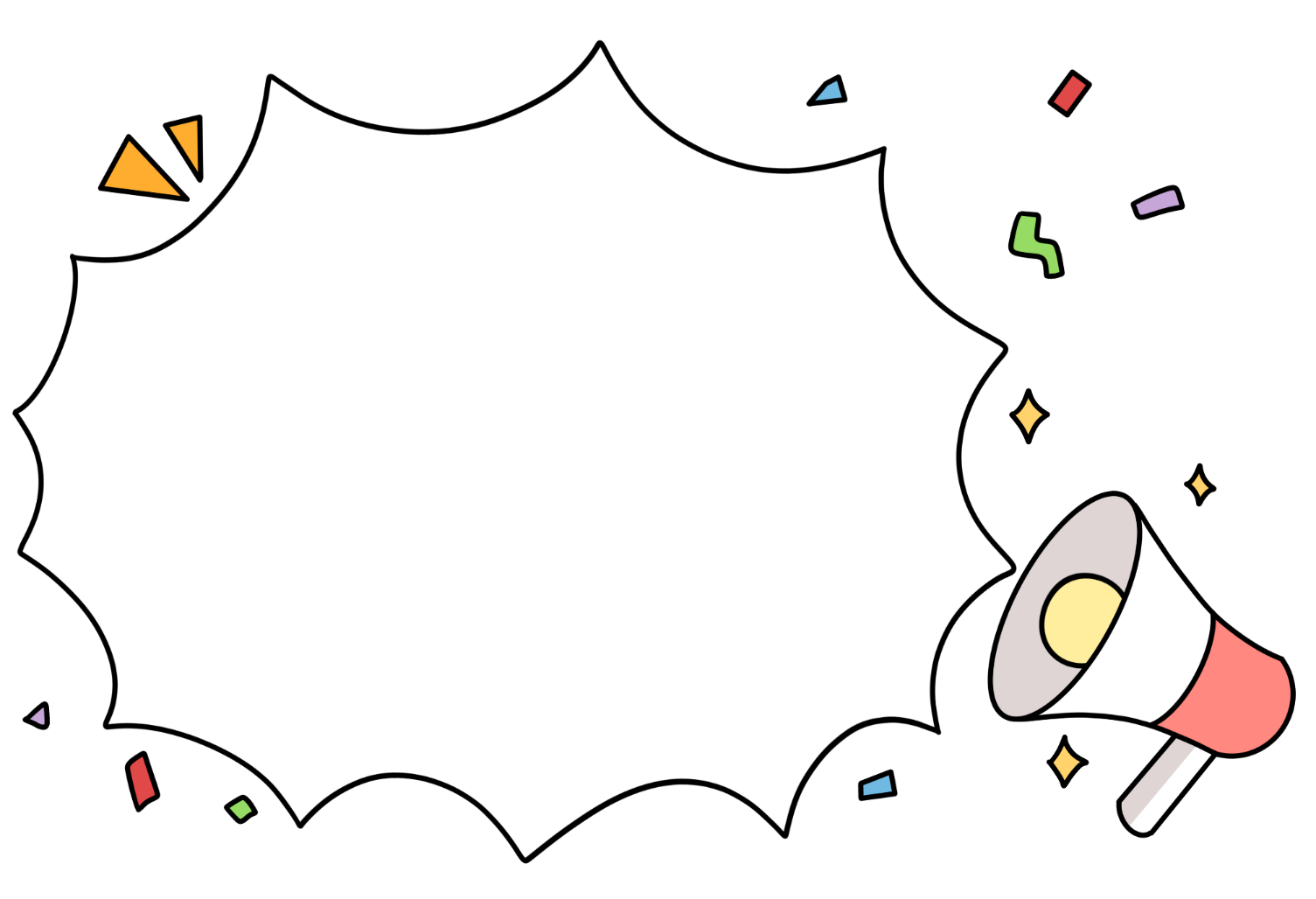 Let’s play!
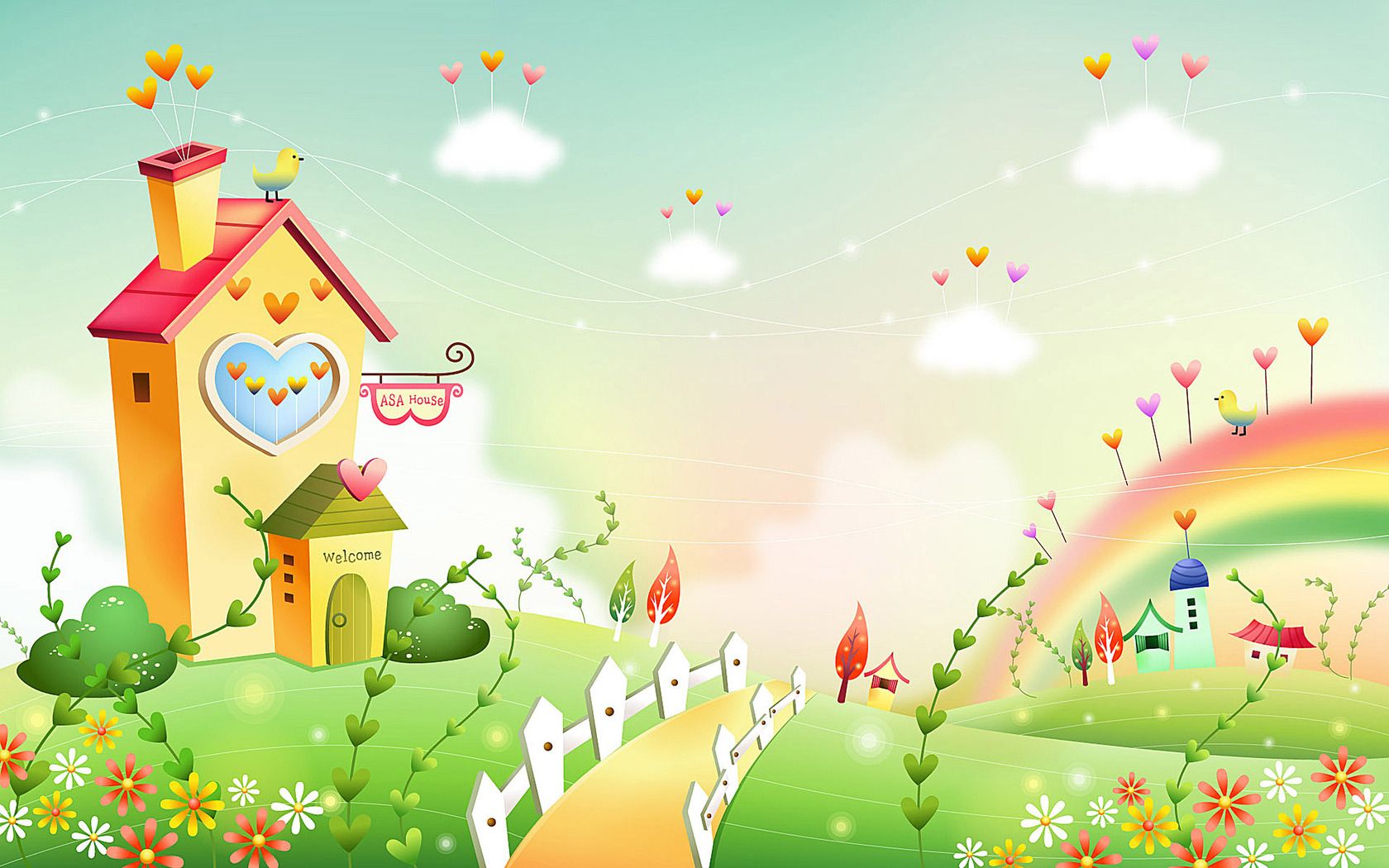 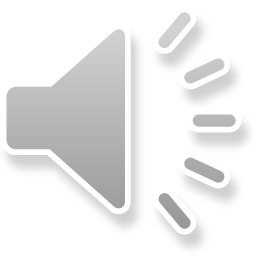 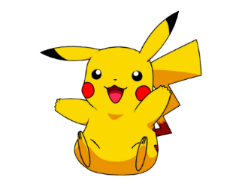 Find Pikachu
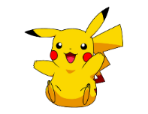 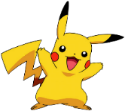 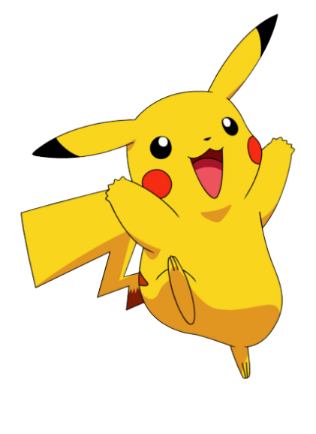 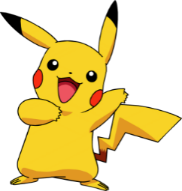 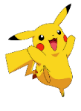 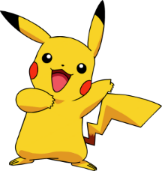 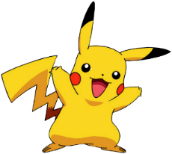 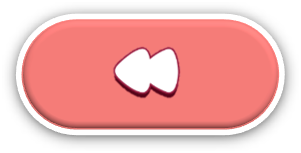 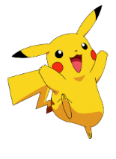 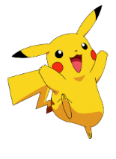 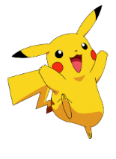 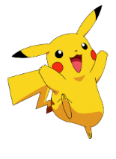 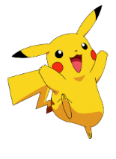 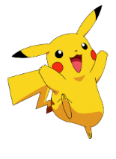 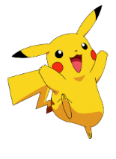 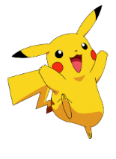 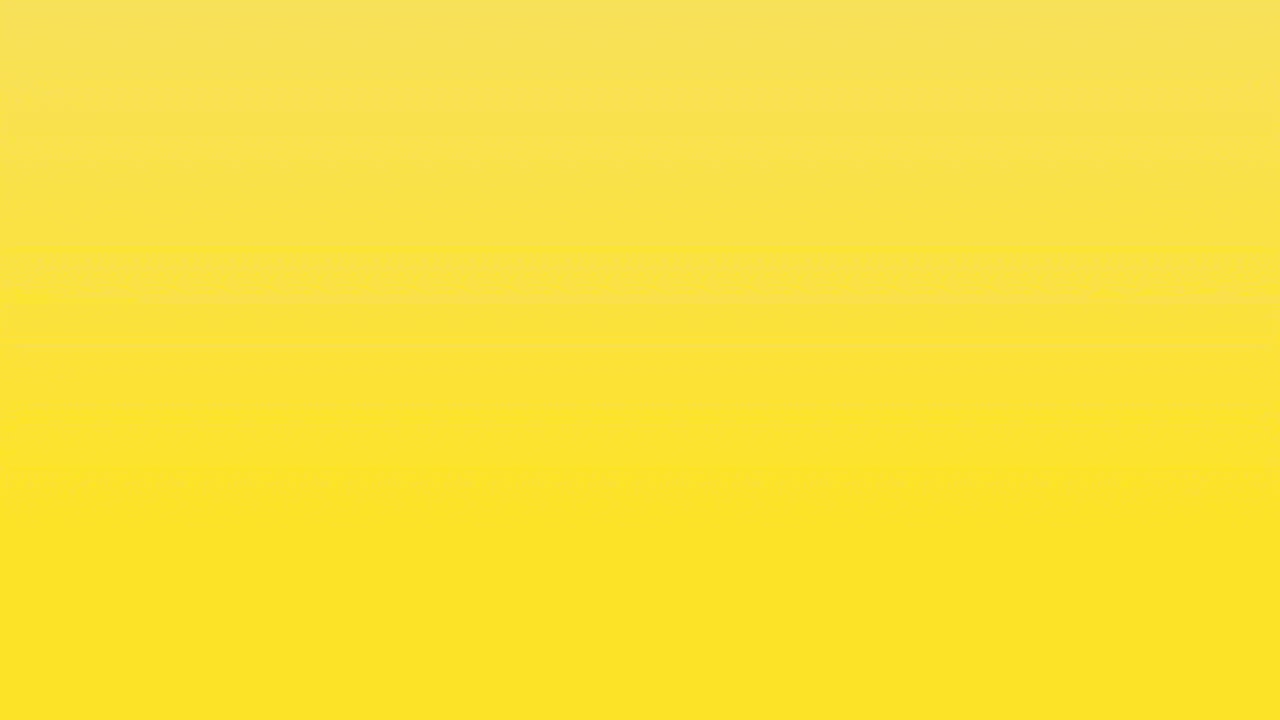 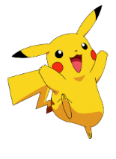 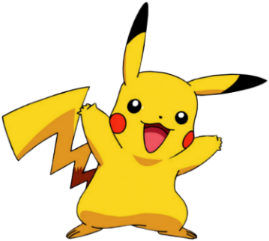 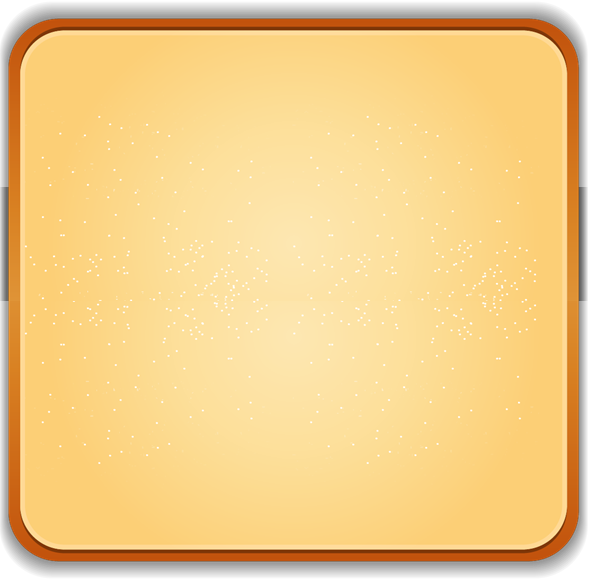 A. English
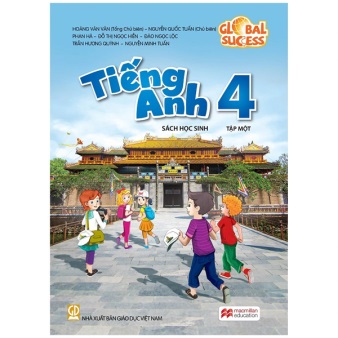 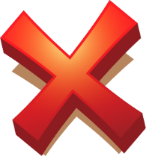 B. Vietnamese
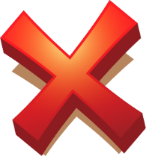 C. science
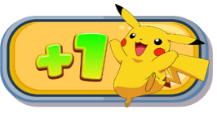 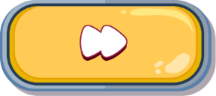 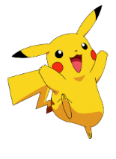 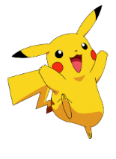 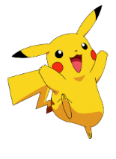 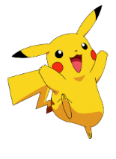 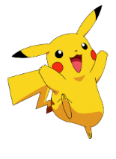 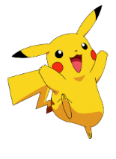 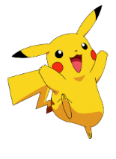 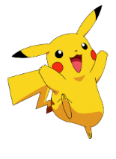 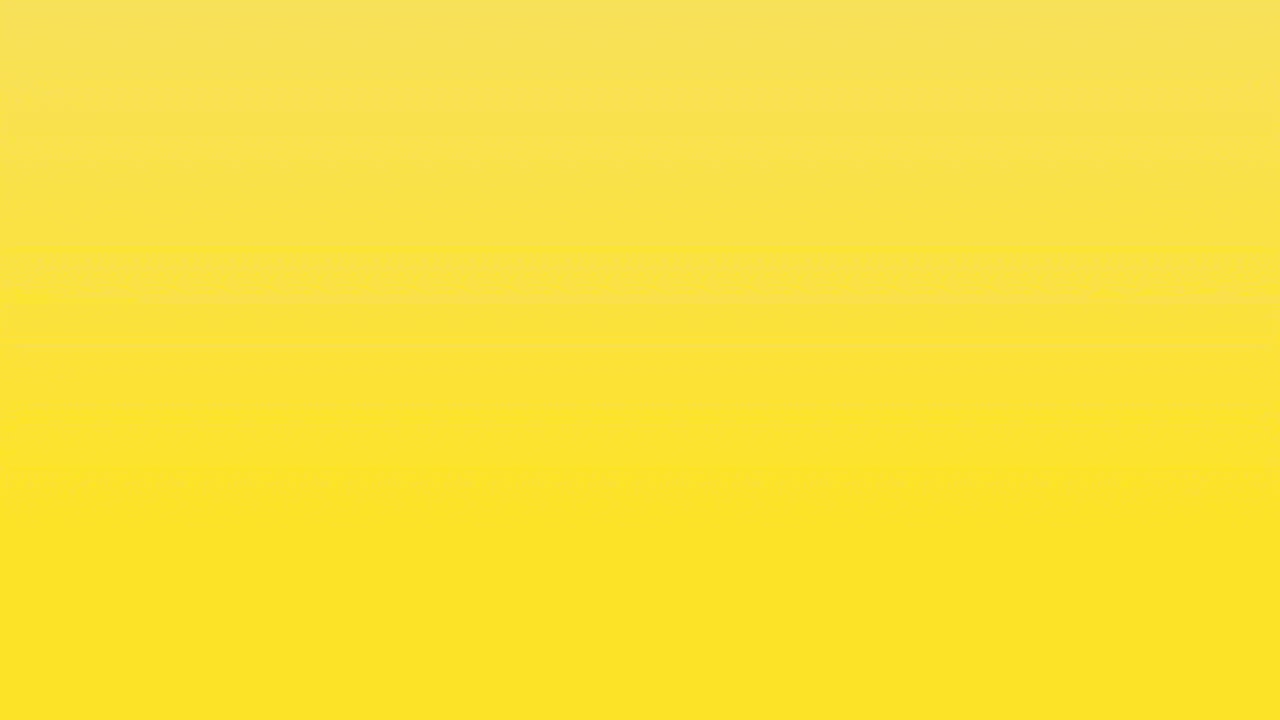 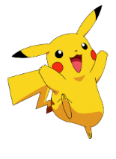 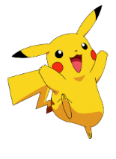 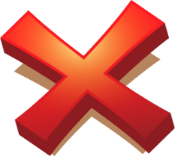 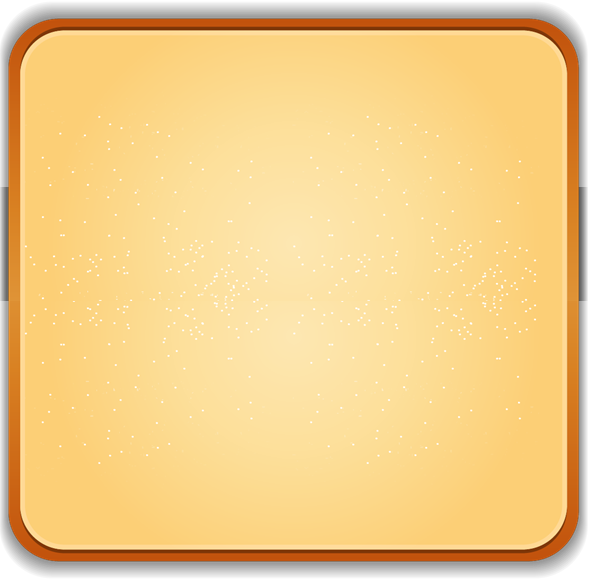 A. science
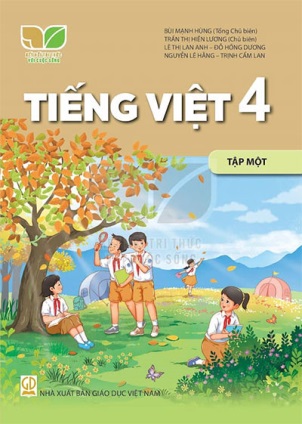 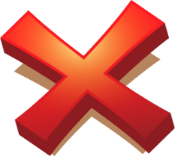 B. maths
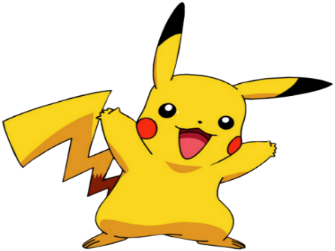 C. Vietnamese
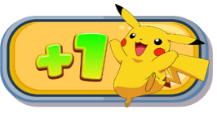 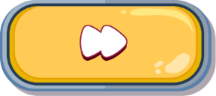 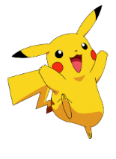 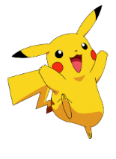 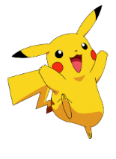 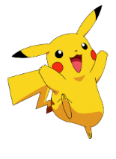 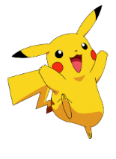 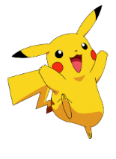 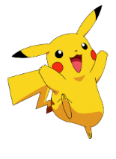 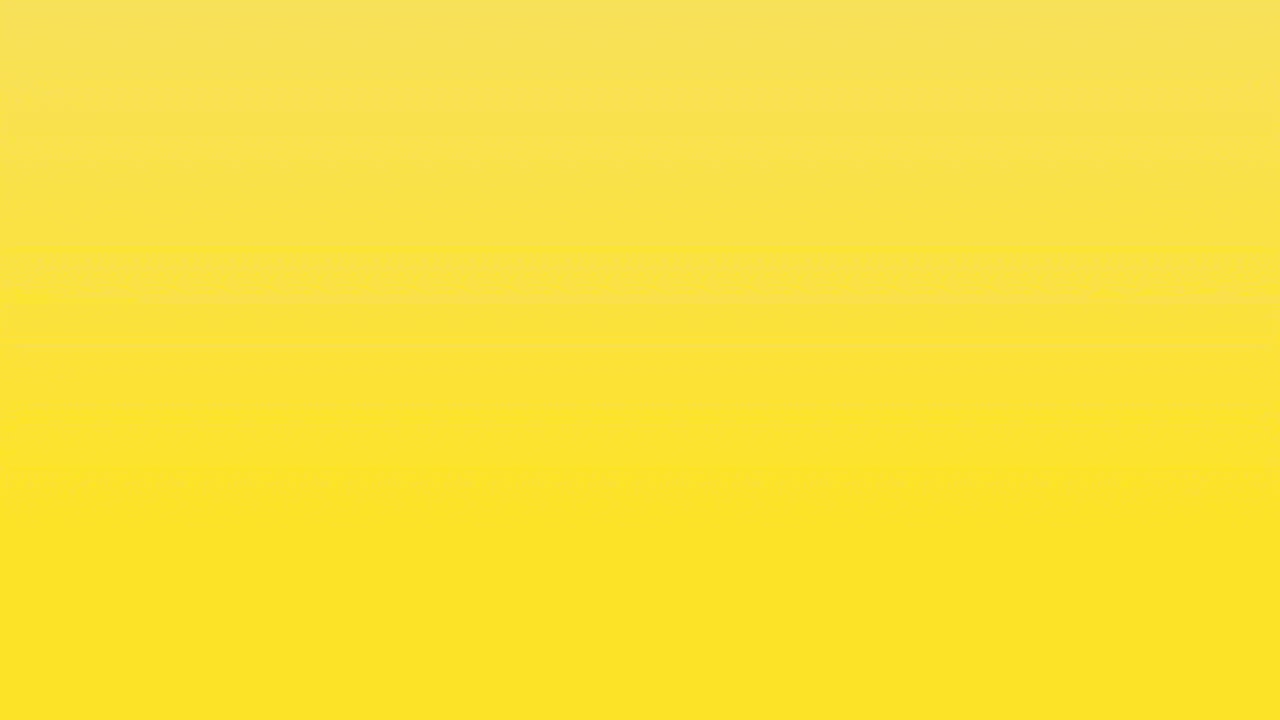 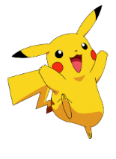 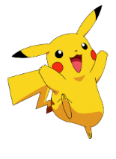 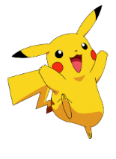 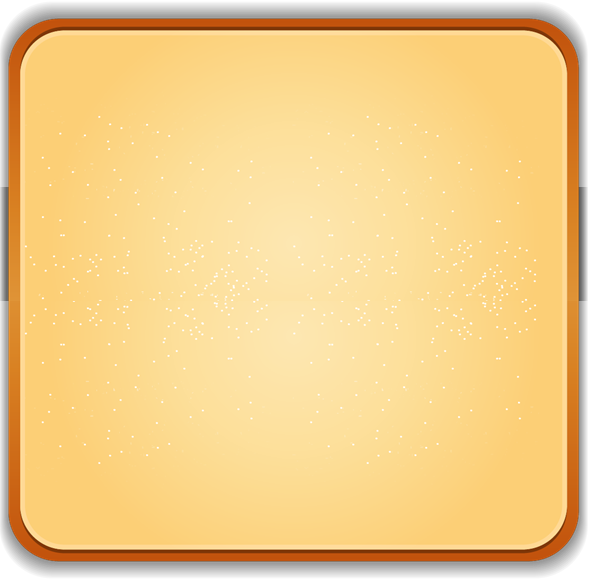 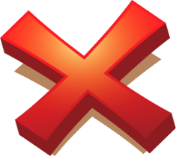 A. maths
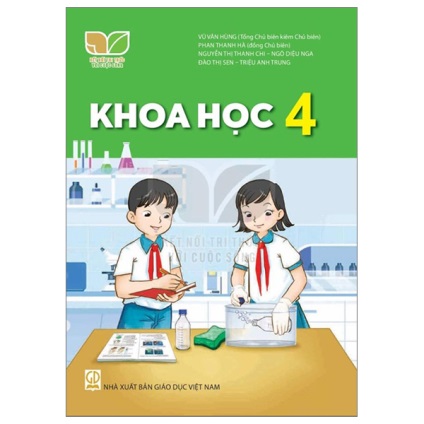 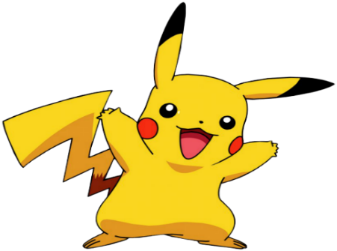 B. science
C. English
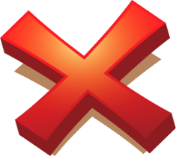 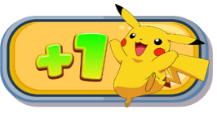 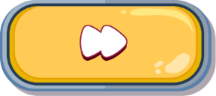 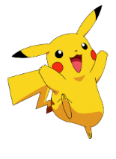 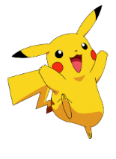 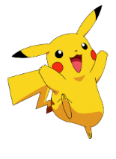 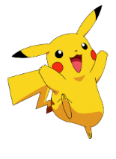 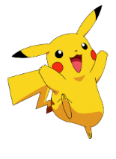 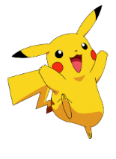 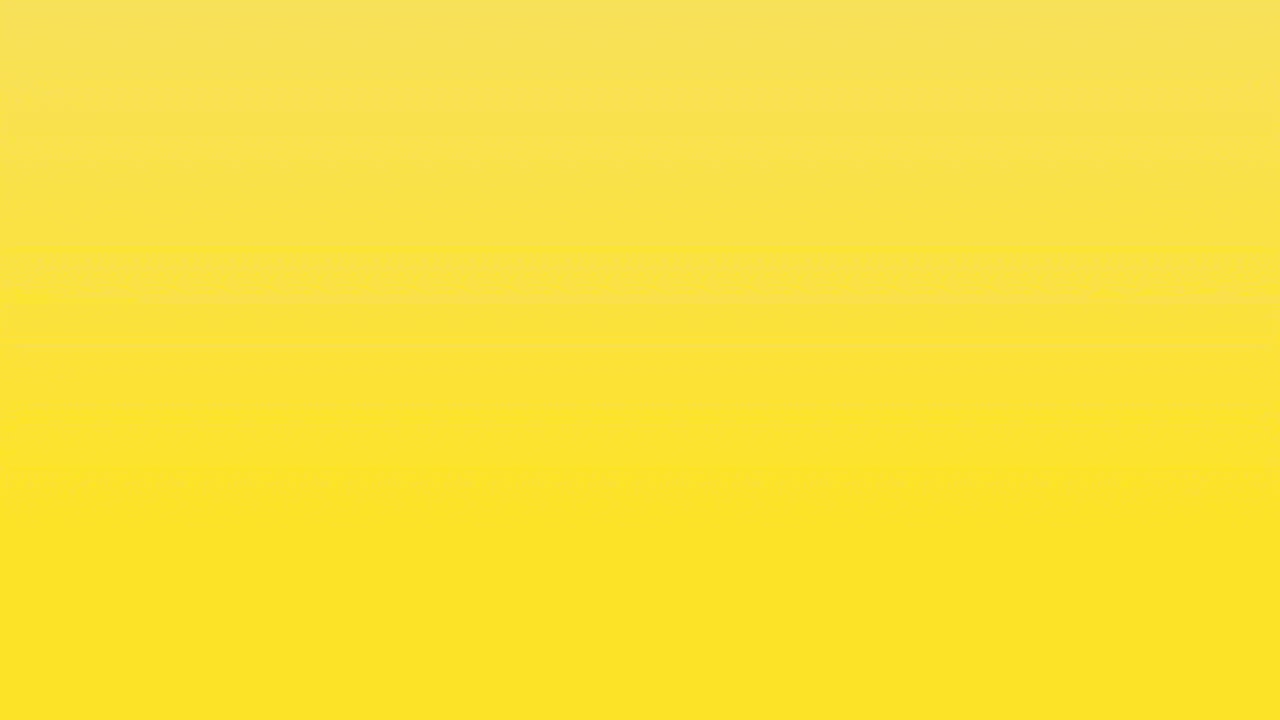 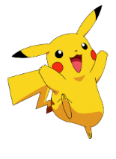 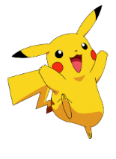 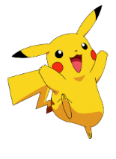 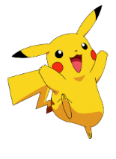 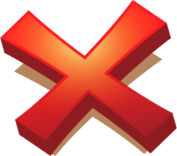 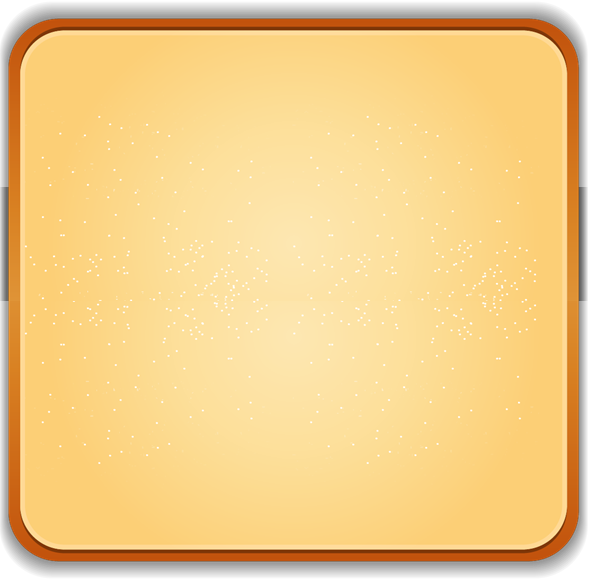 A.timetable
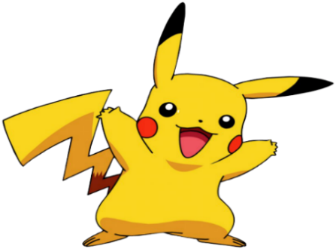 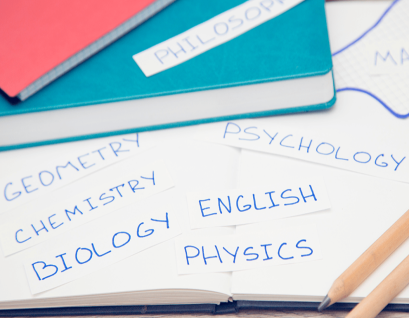 B. subject
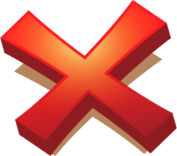 C. science
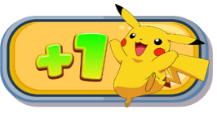 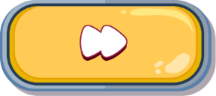 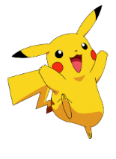 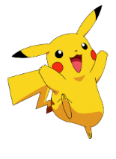 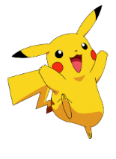 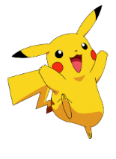 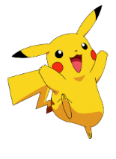 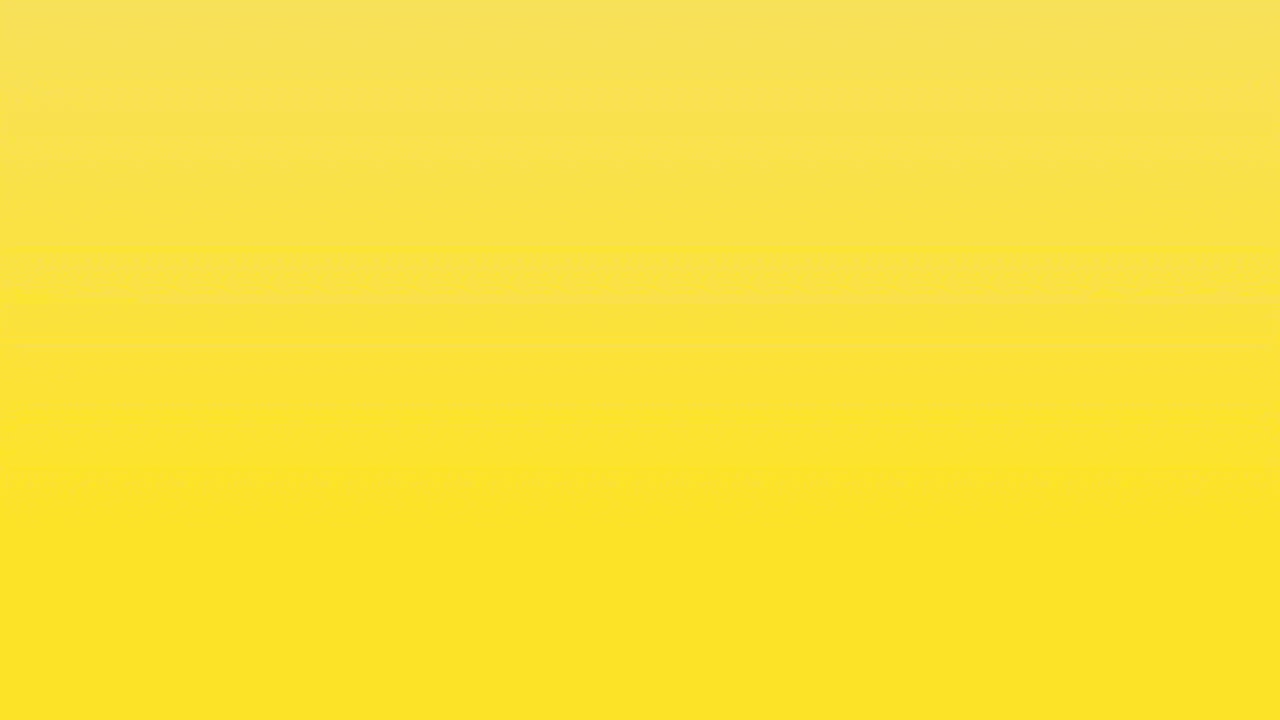 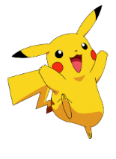 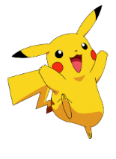 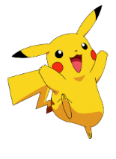 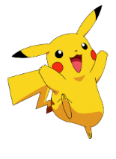 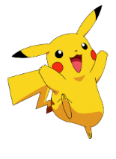 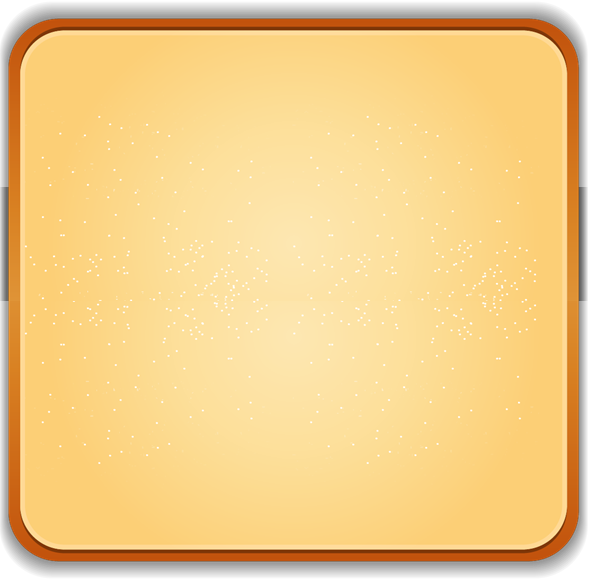 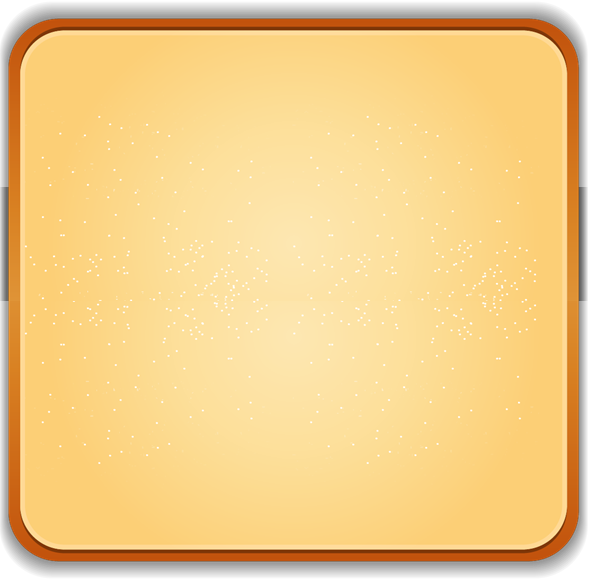 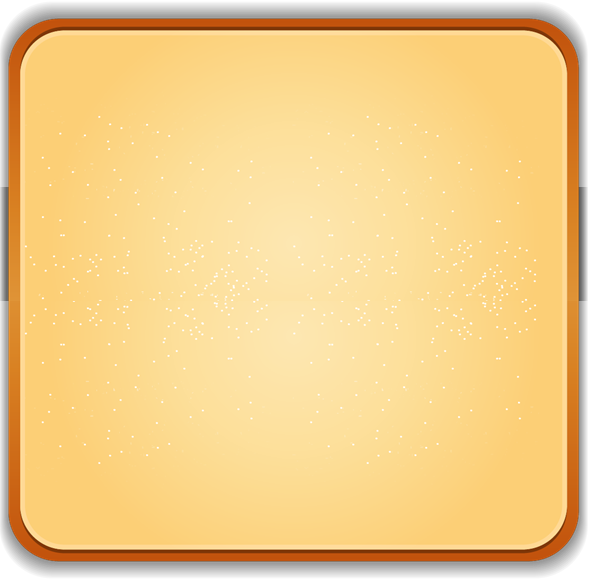 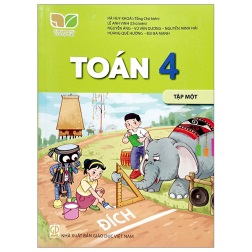 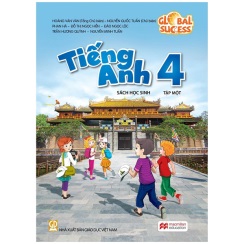 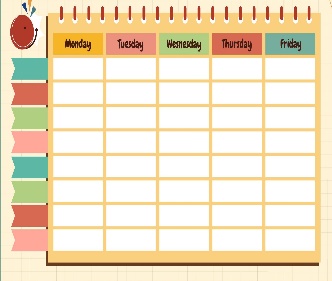 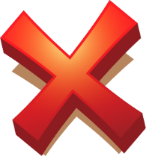 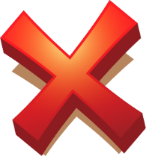 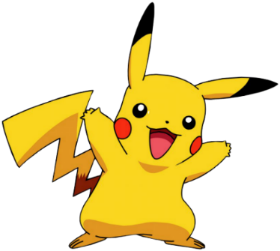 b
c
a
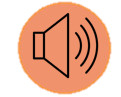 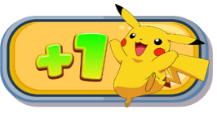 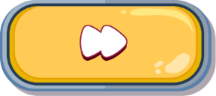 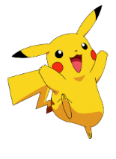 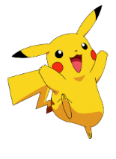 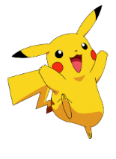 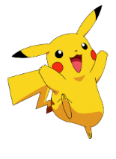 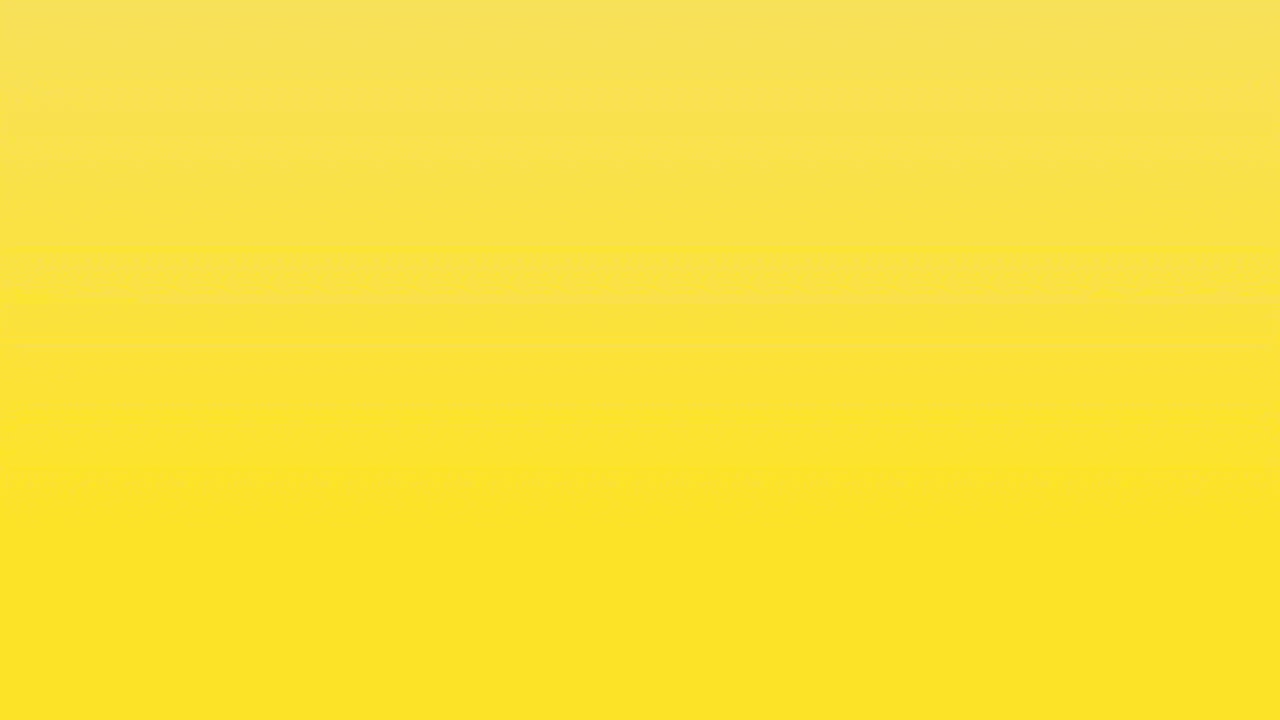 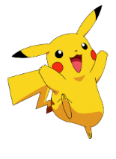 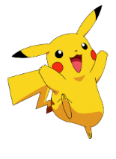 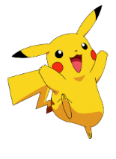 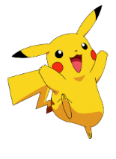 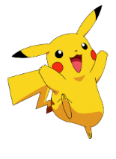 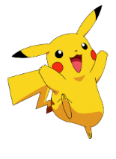 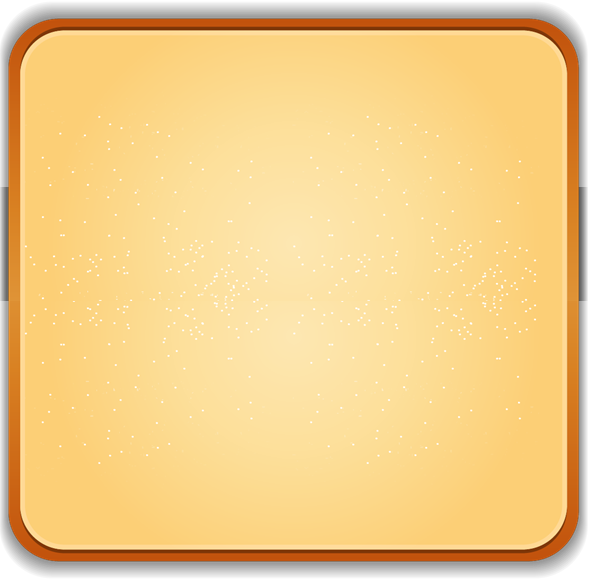 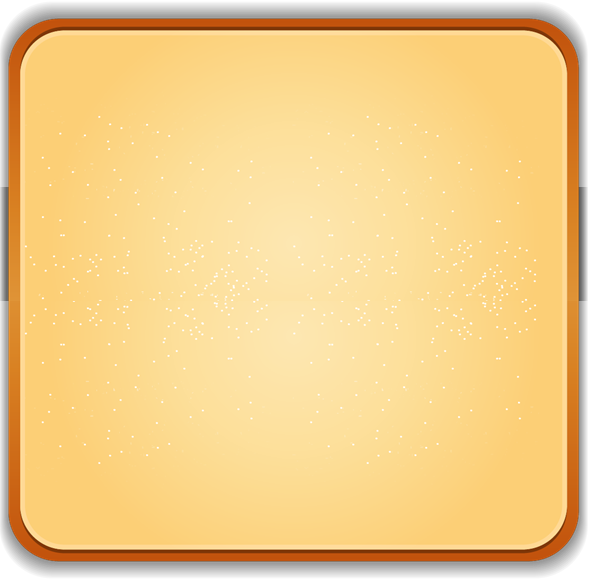 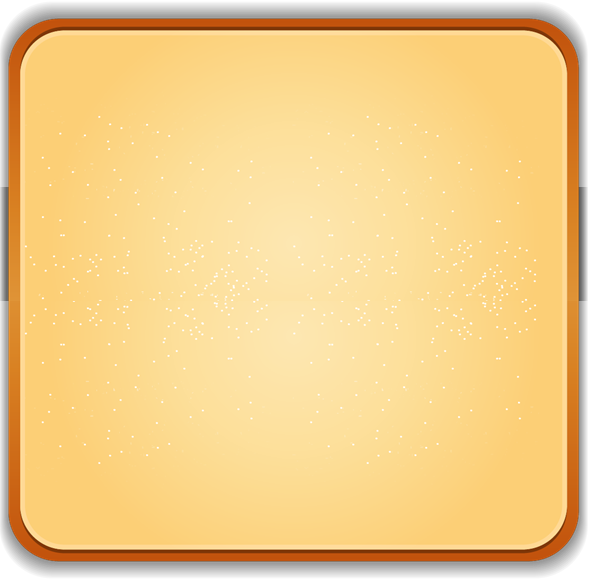 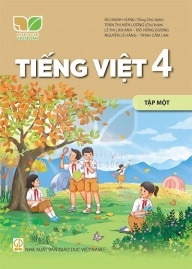 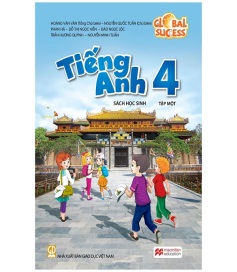 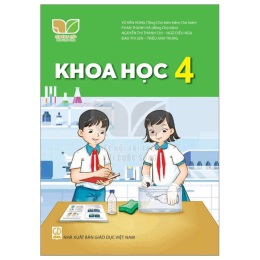 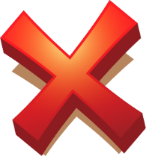 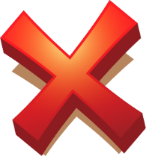 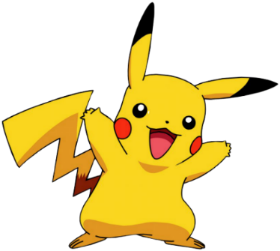 b
c
a
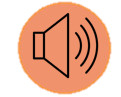 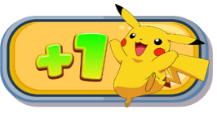 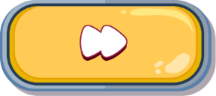 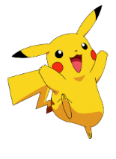 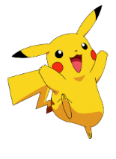 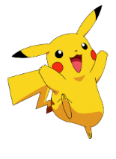 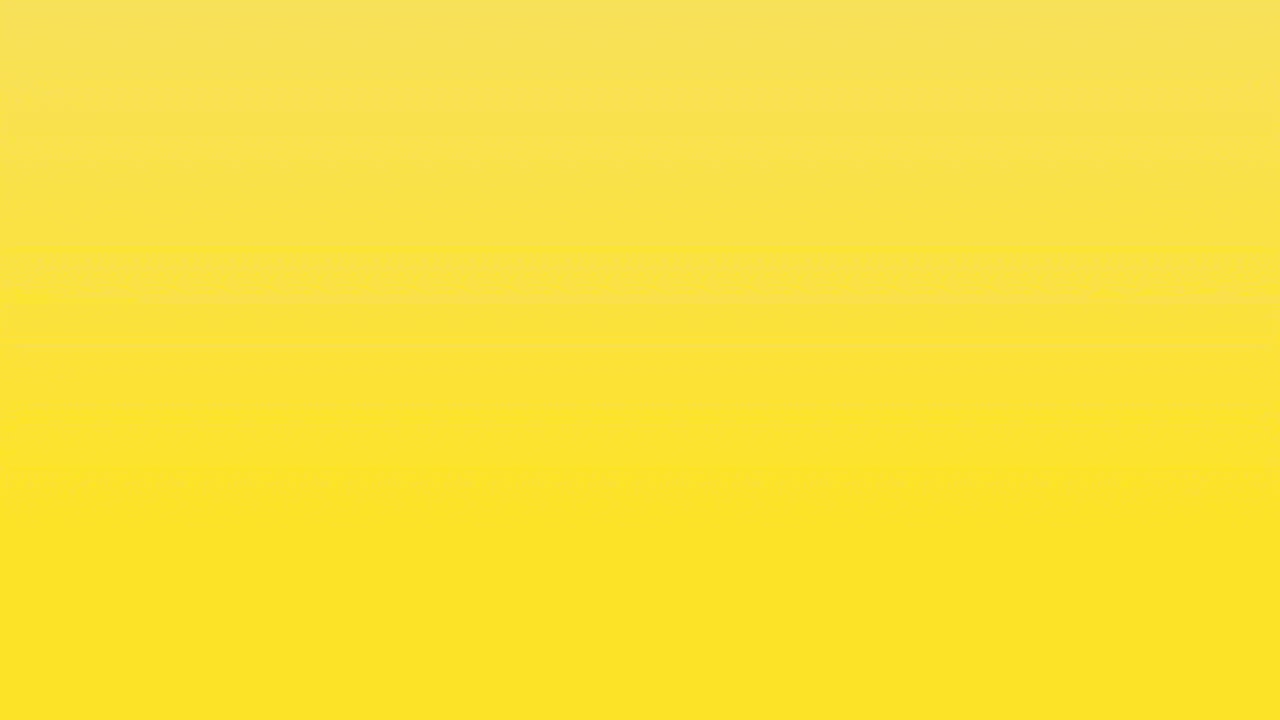 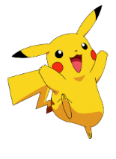 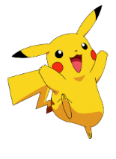 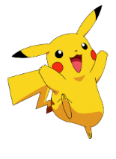 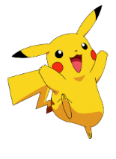 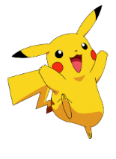 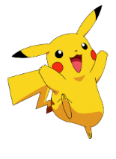 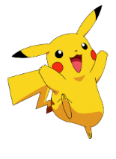 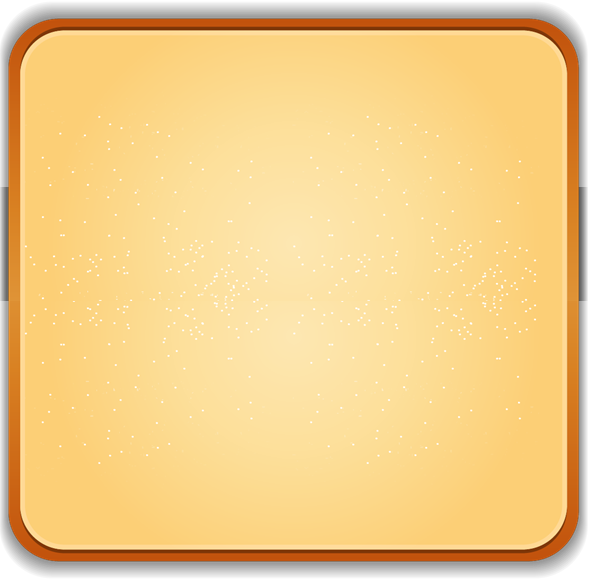 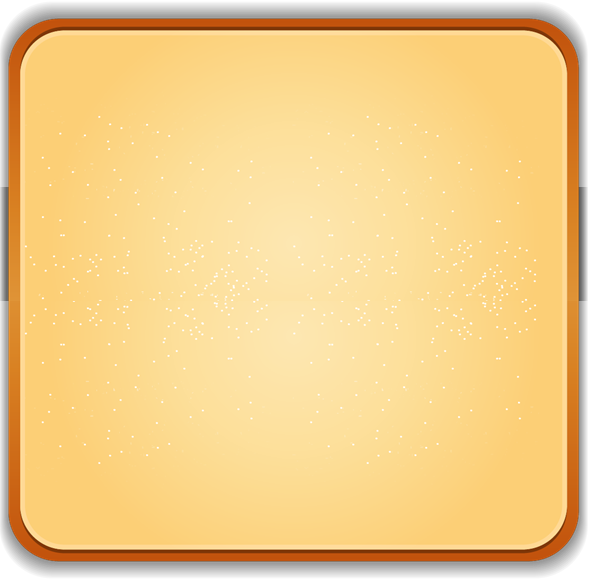 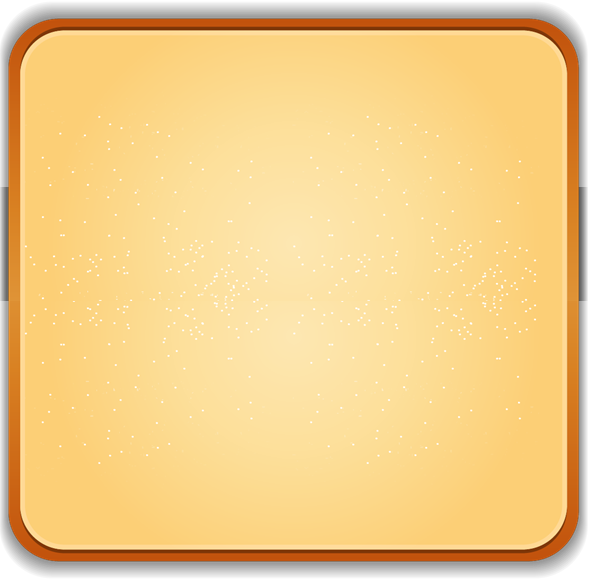 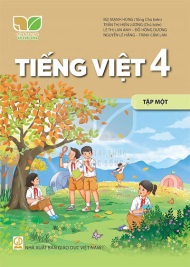 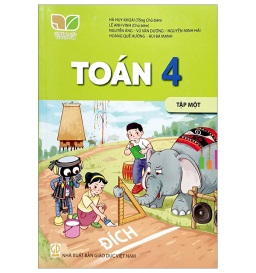 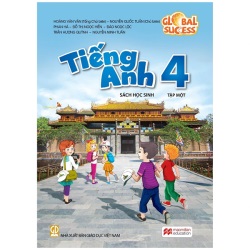 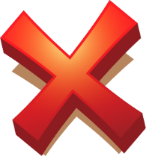 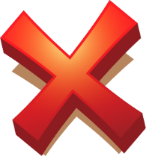 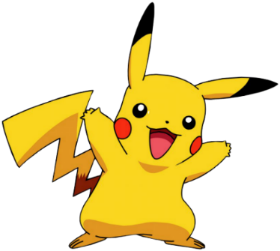 b
c
a
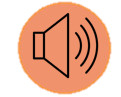 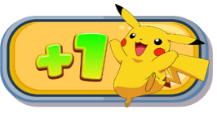 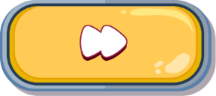 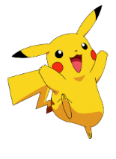 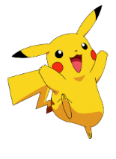 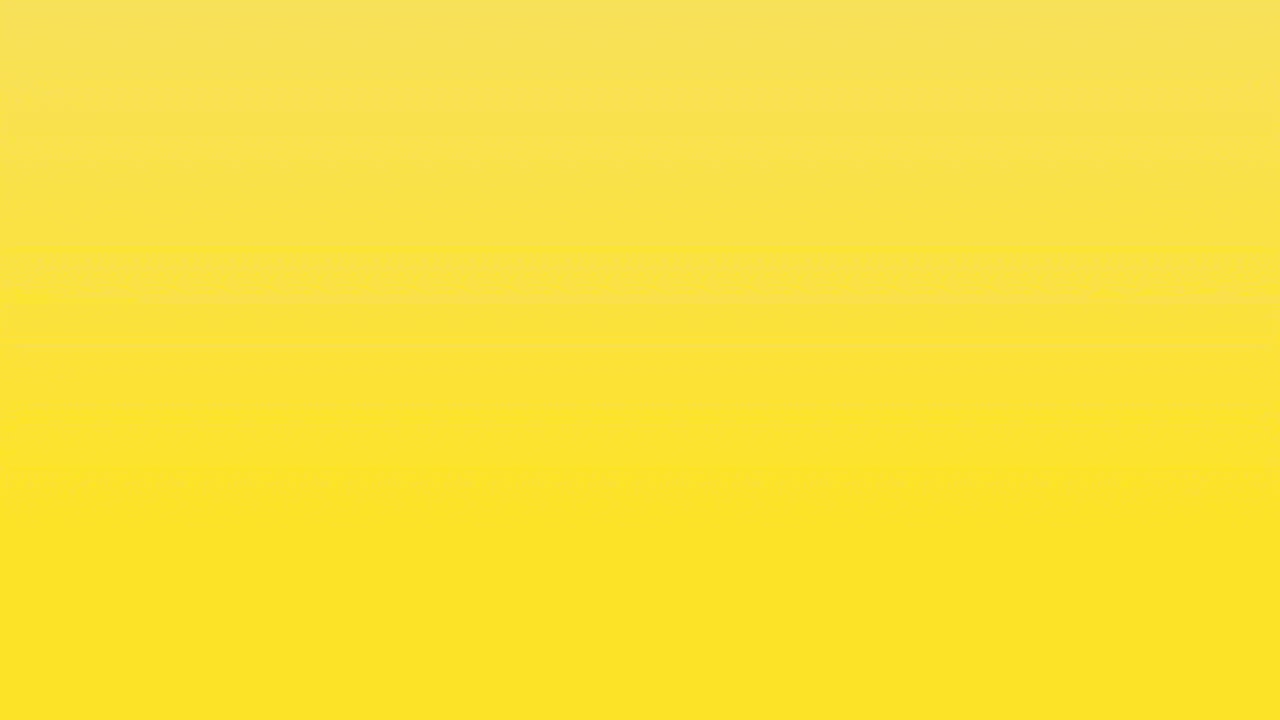 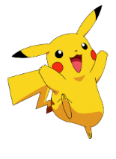 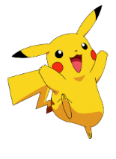 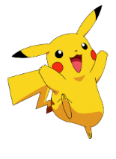 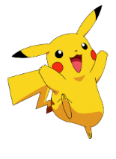 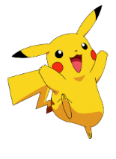 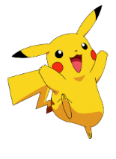 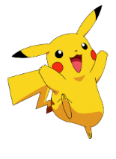 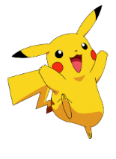 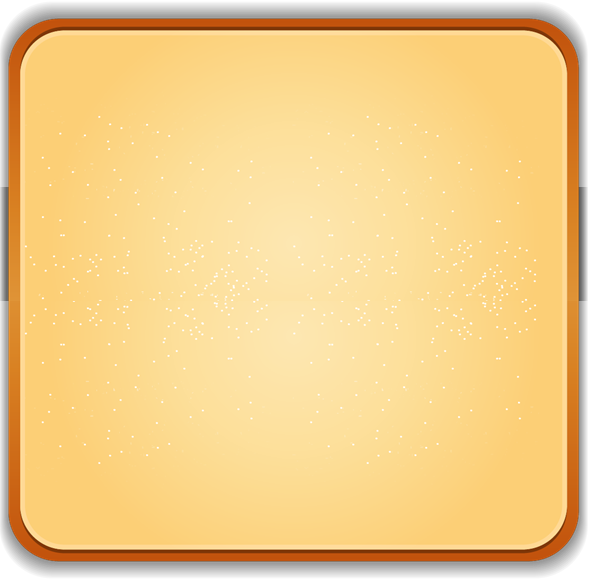 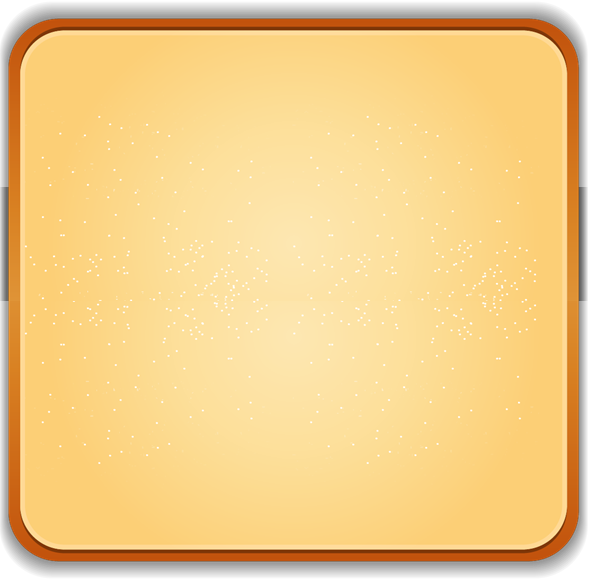 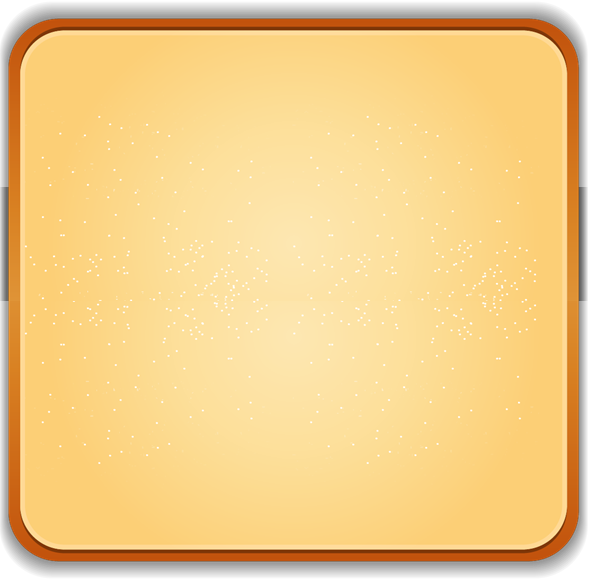 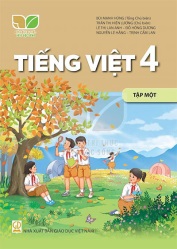 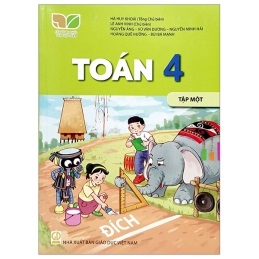 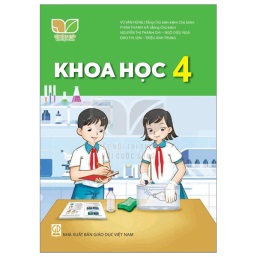 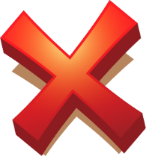 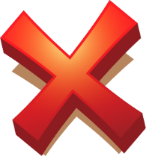 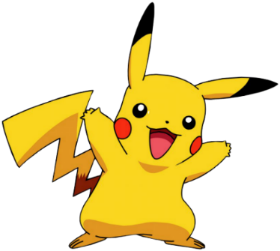 b
c
a
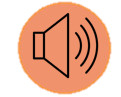 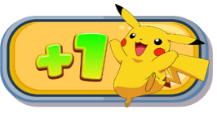 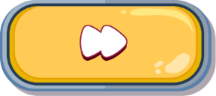 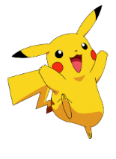 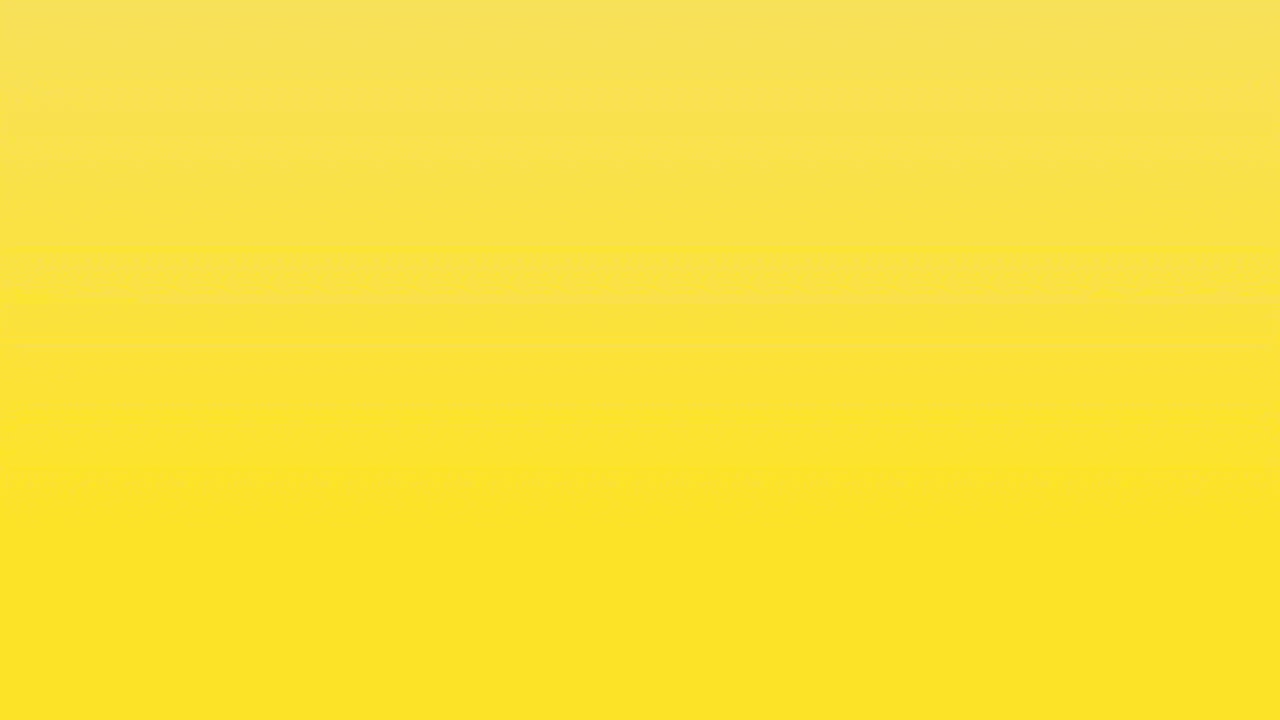 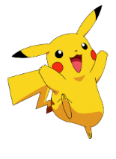 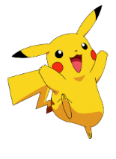 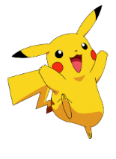 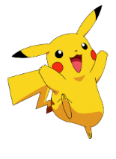 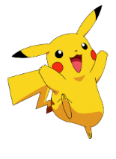 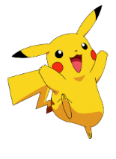 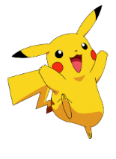 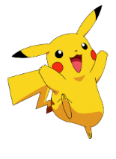 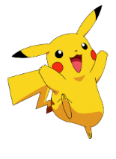 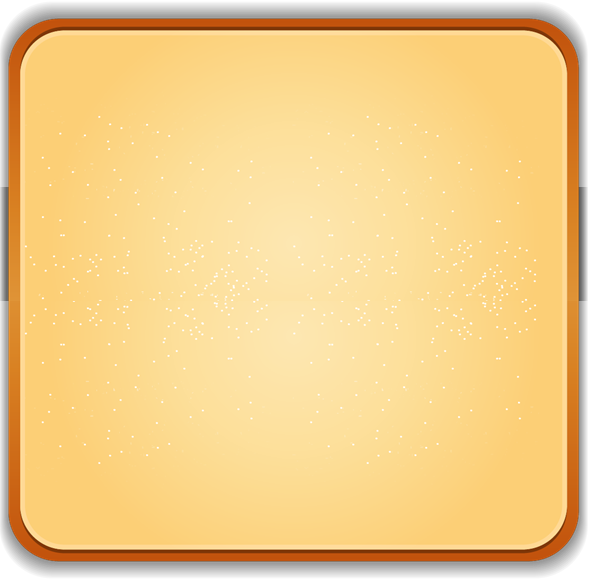 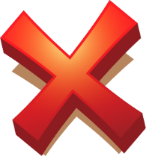 A. subject
What ____ do you have today?
I have science.
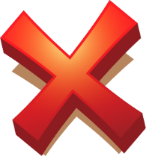 B. fruits
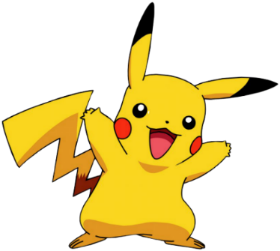 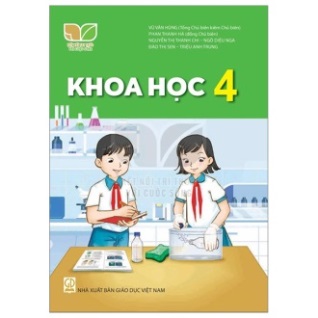 C. subjects
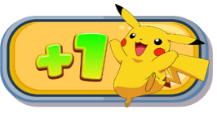 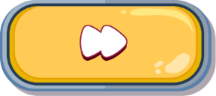 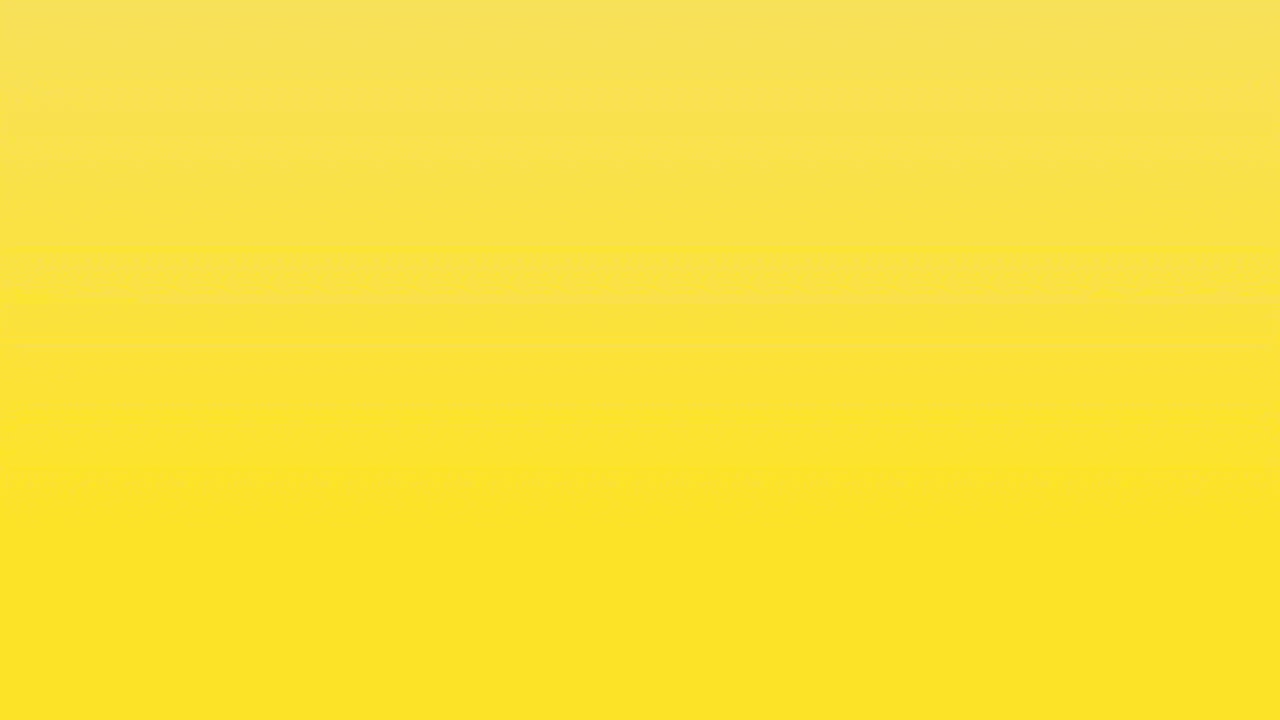 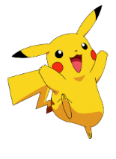 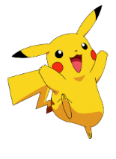 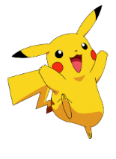 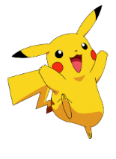 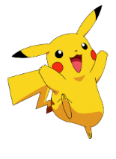 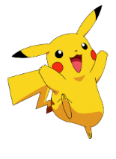 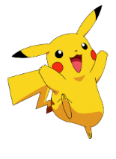 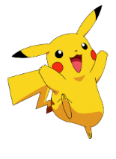 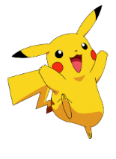 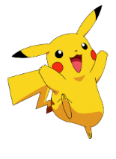 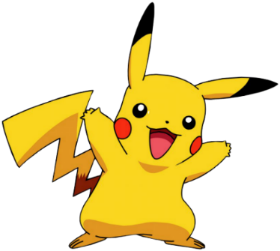 A. I have maths and English.
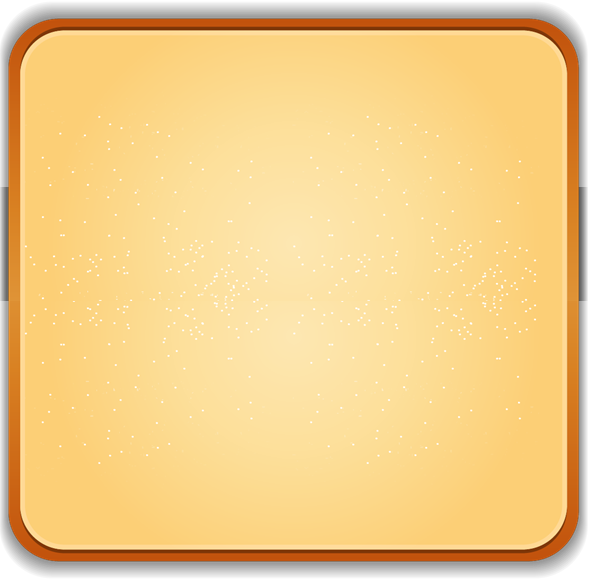 What subjects do you have today?
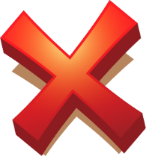 B. I have science and maths.
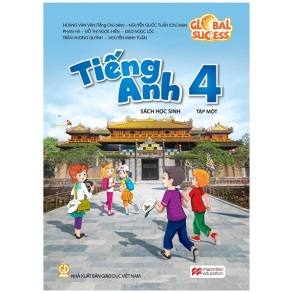 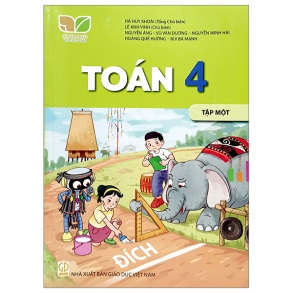 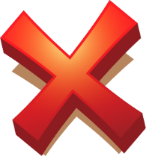 C. I have science and English.
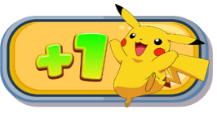 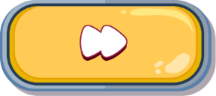 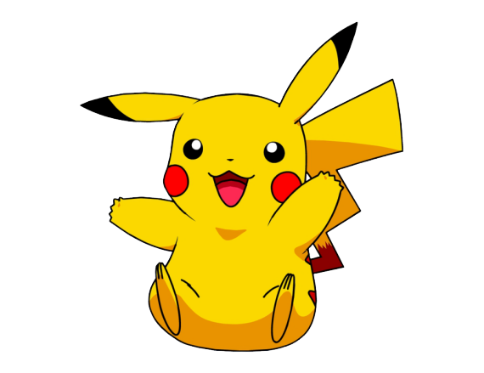 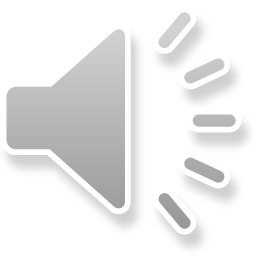 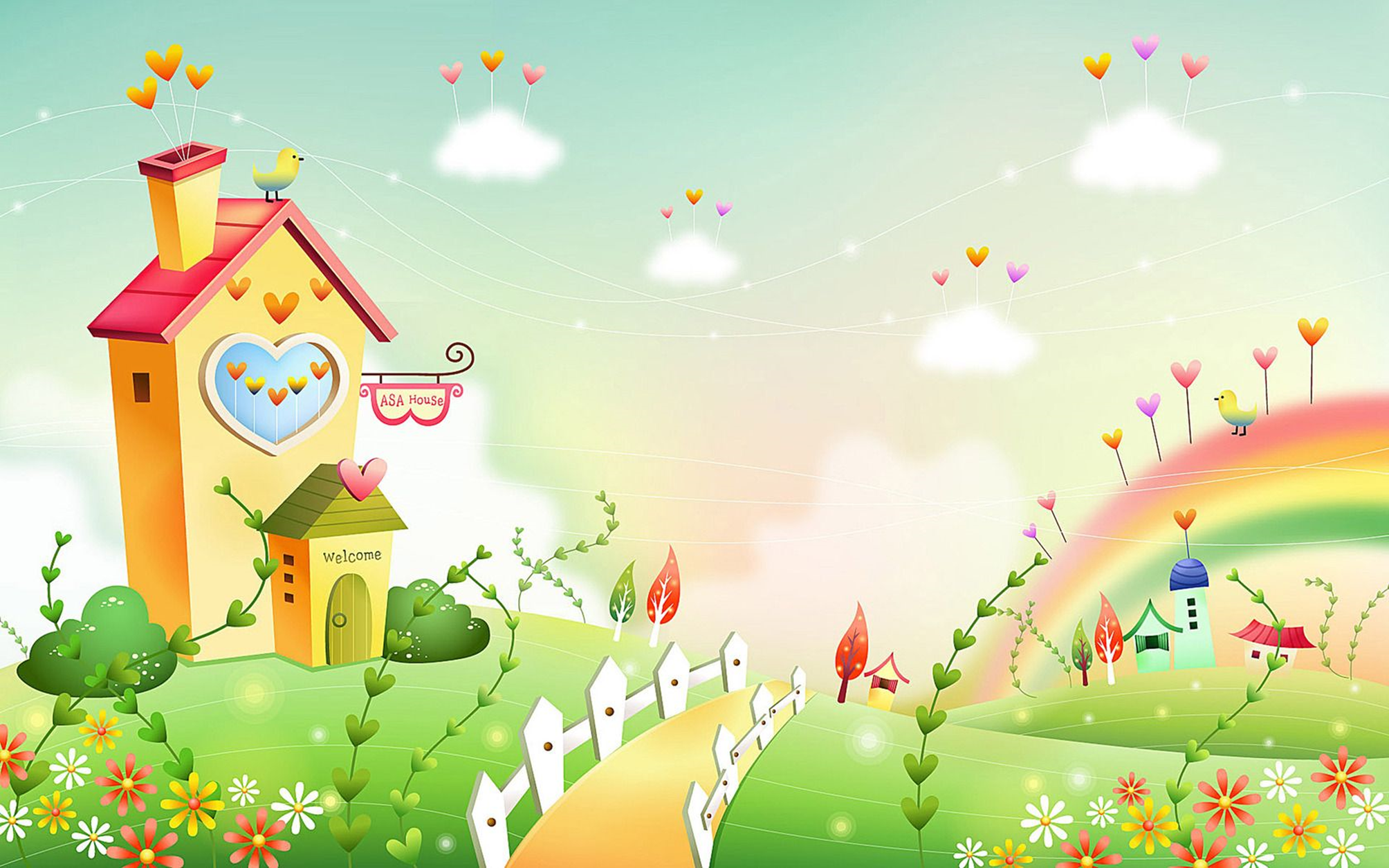 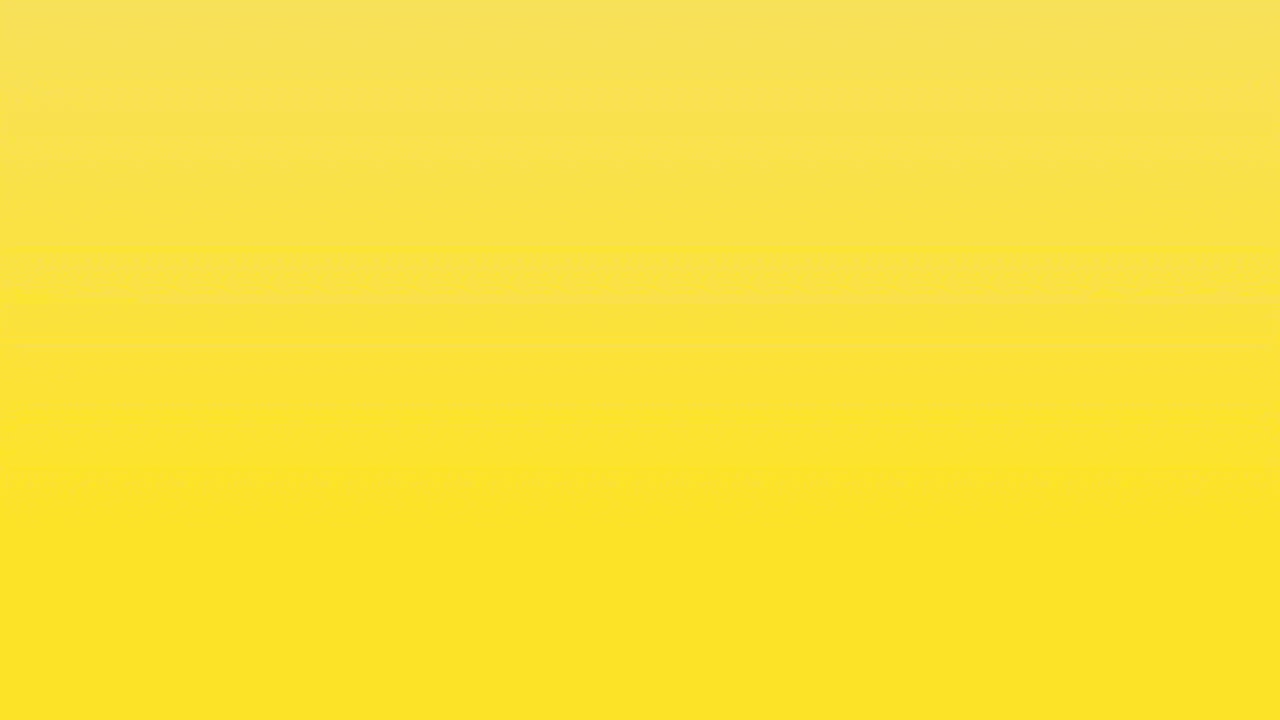 Excellent!
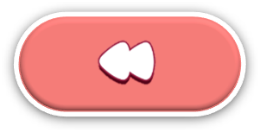 Wrap up